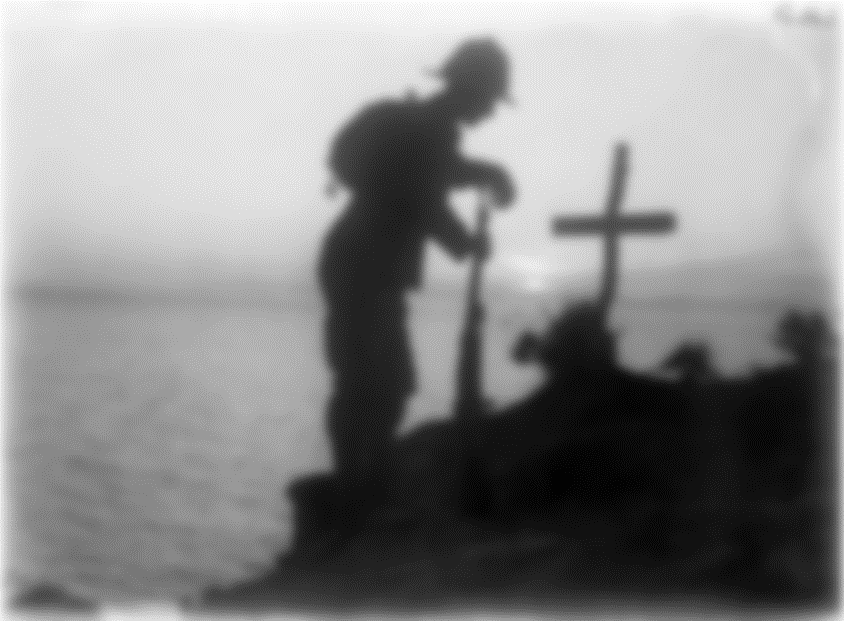 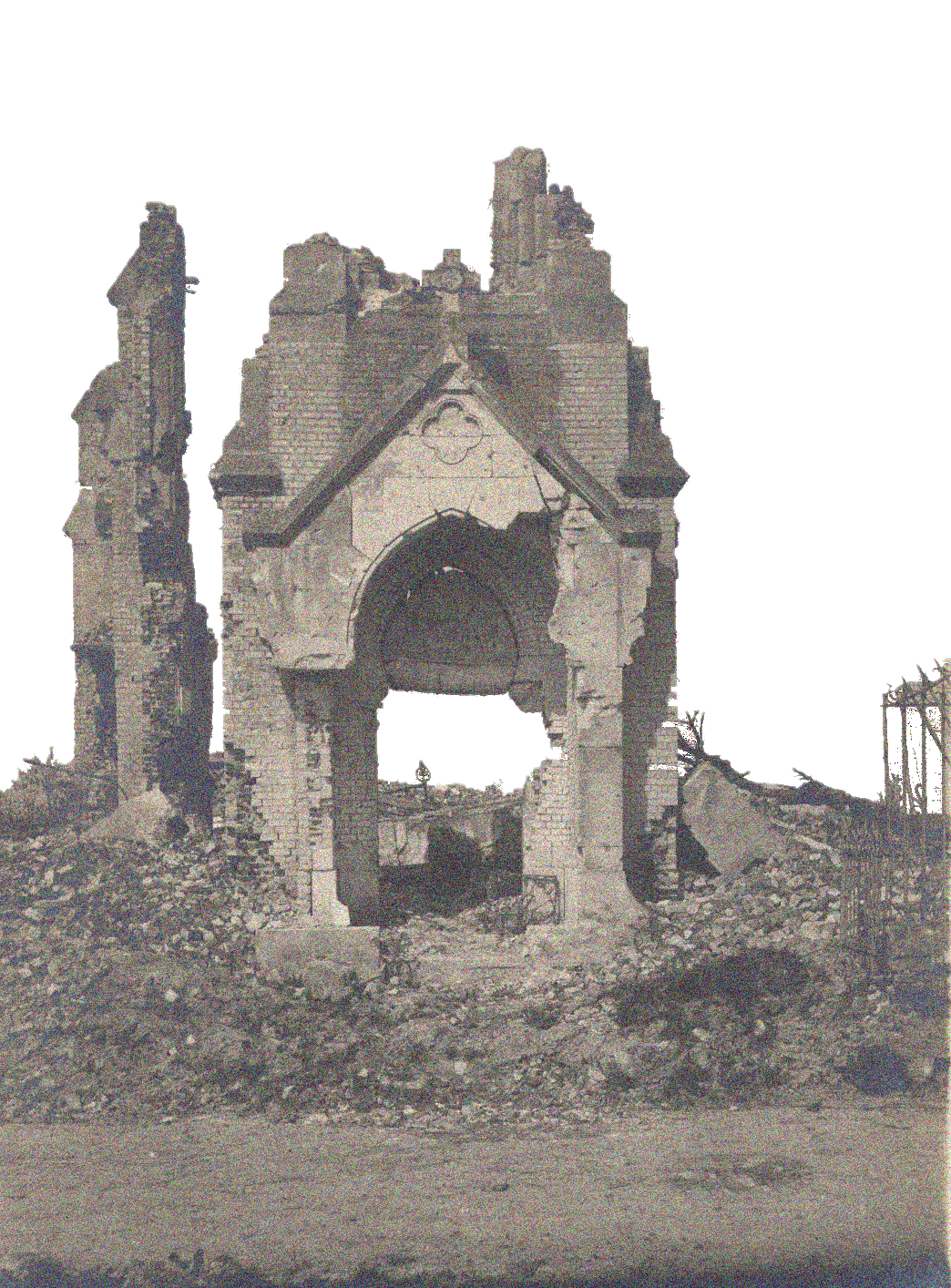 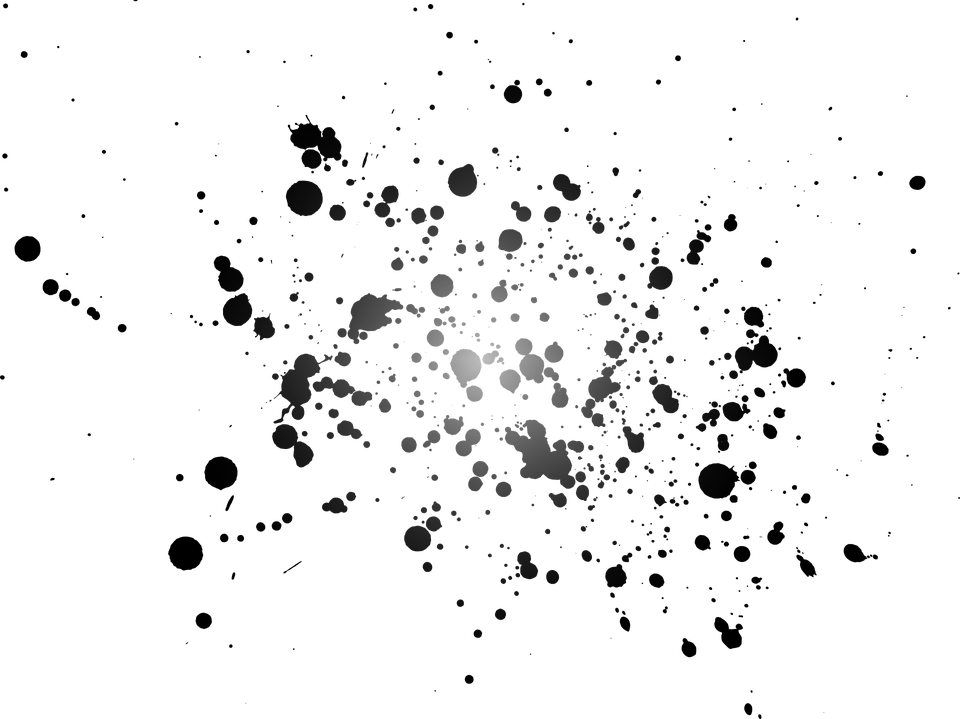 Commemorazione dei Dehoniani defunti nella Prima Guerra Mondiale
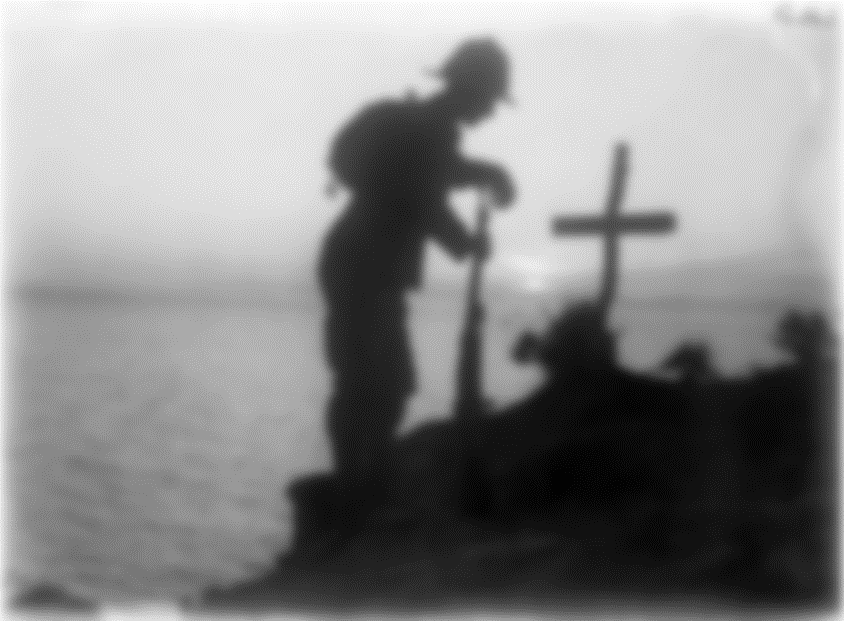 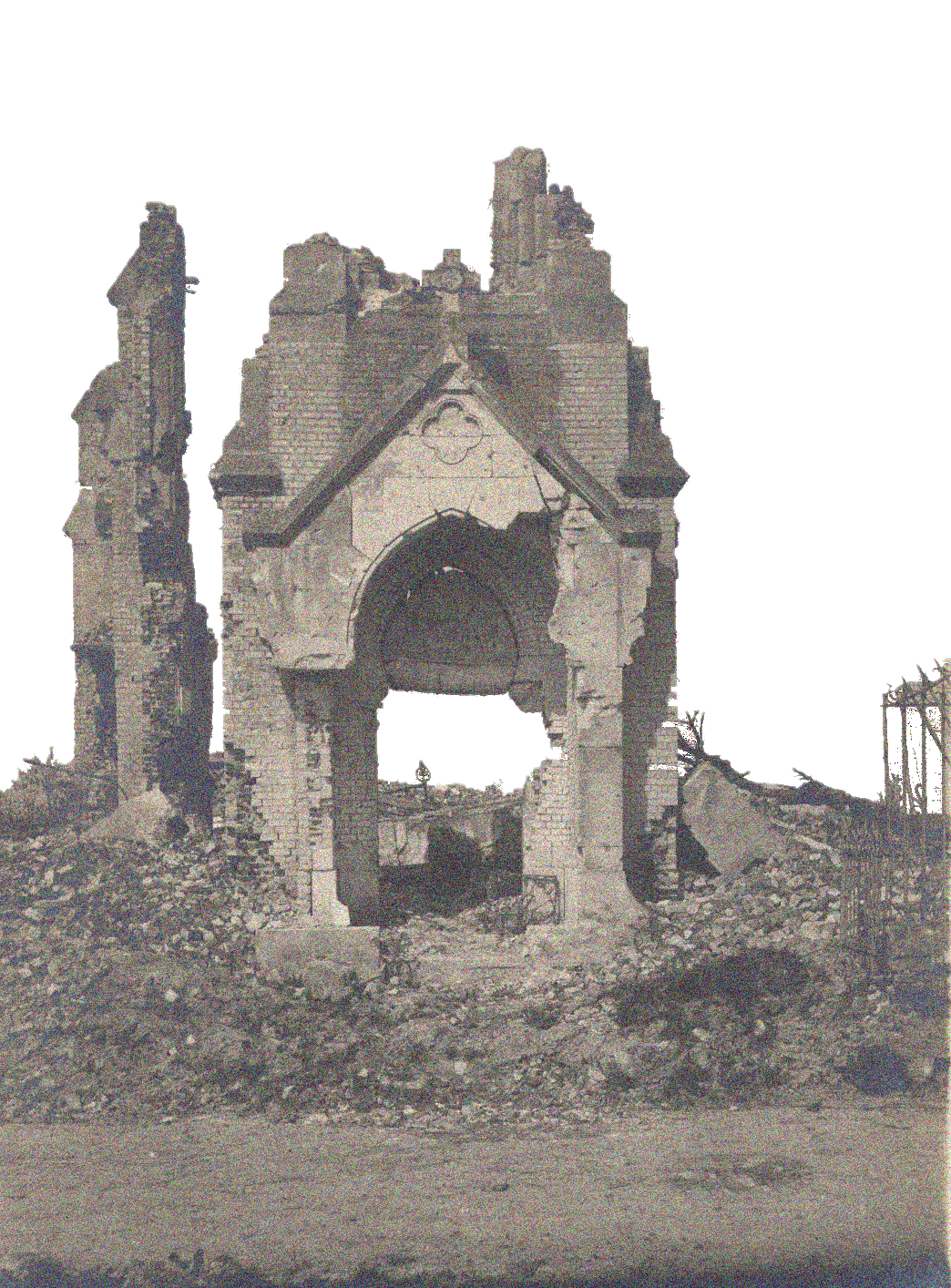 1. SCOLASTICO JEAN GRANGER, della Provincia Franco-Belga. Nato il 21 ottobre 1888 a Bonvillard (Francia). Professo il 23 settembre 1907. Morto a St. Michel sur Meurthe, il 29 agosto 1914, a 26 anni.
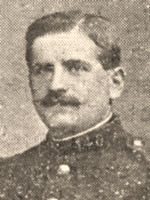 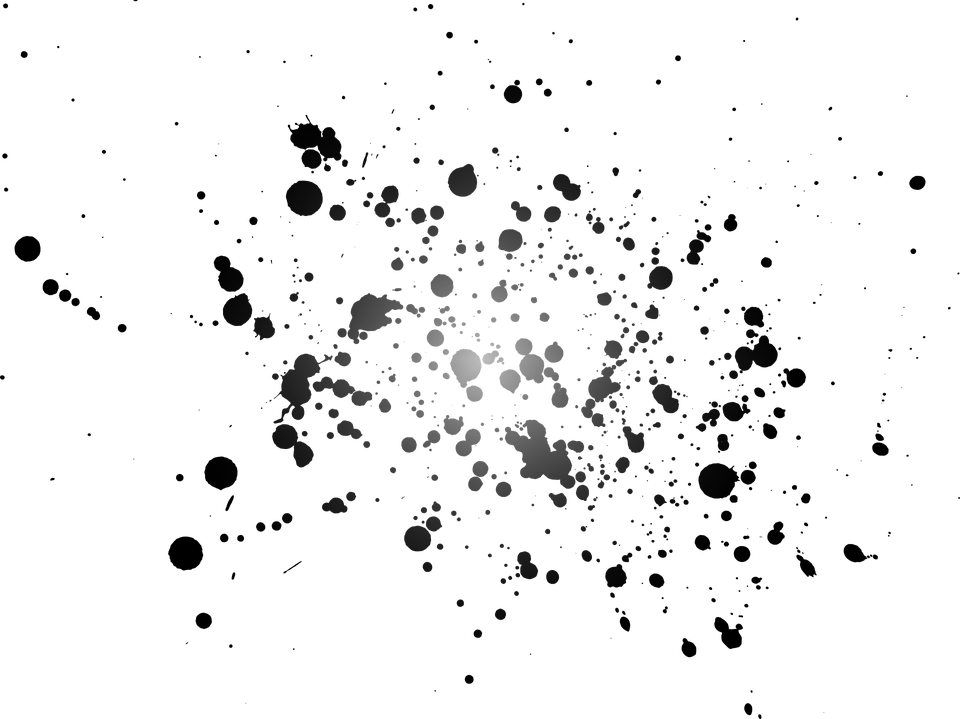 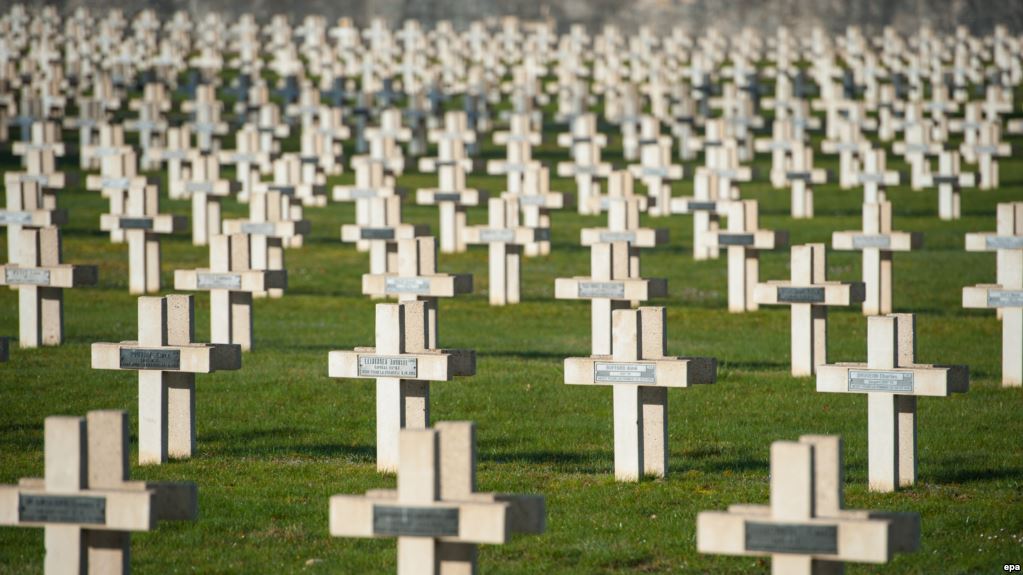 2. FRATEL ALPHONSUS LÜTH, della Provincia Tedesca. Nato il 20 maggio 1887 ad Aachen, Burtscheid (Germania). Morto              a Herlies, il 21 ottobre 1914, a 27 anni.
3. SCOLASTICO JOANNES-PETRUS TARRAL, della Provincia Tedesca.                    Nato il 10 ottobre 1893 a Oberwiese (Germania). Professo il 4 ottobre 1913. Morto in Russia, il 16 marzo 1915, a 21 anni.
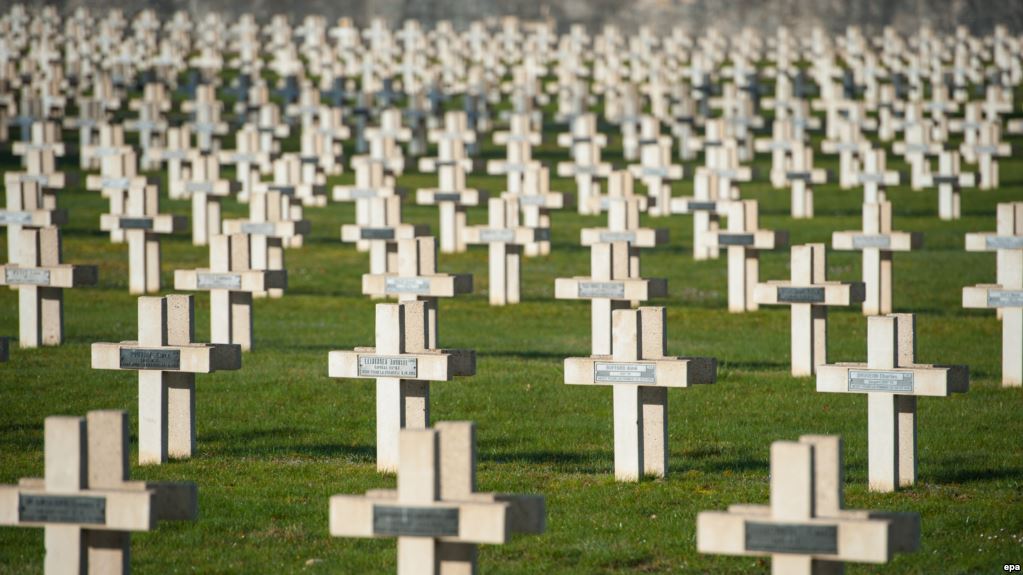 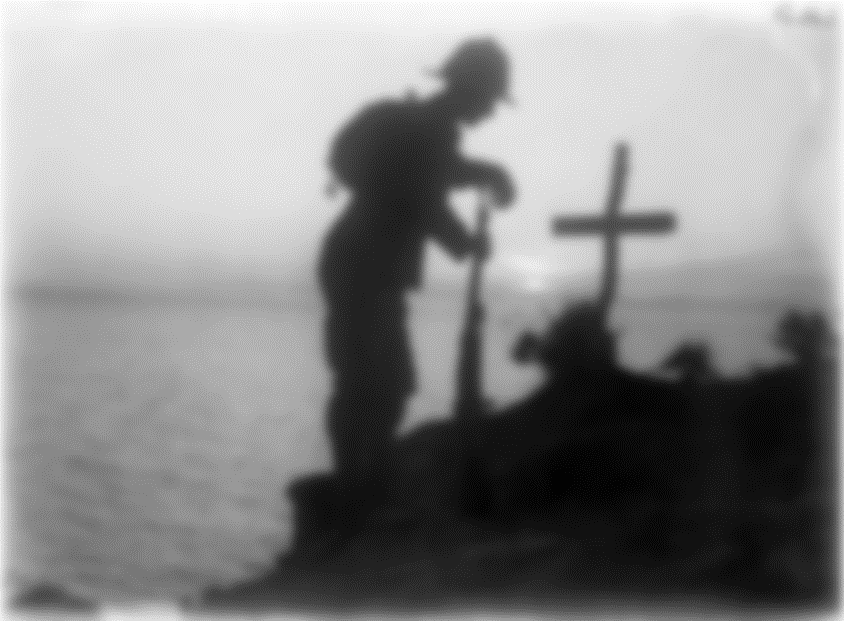 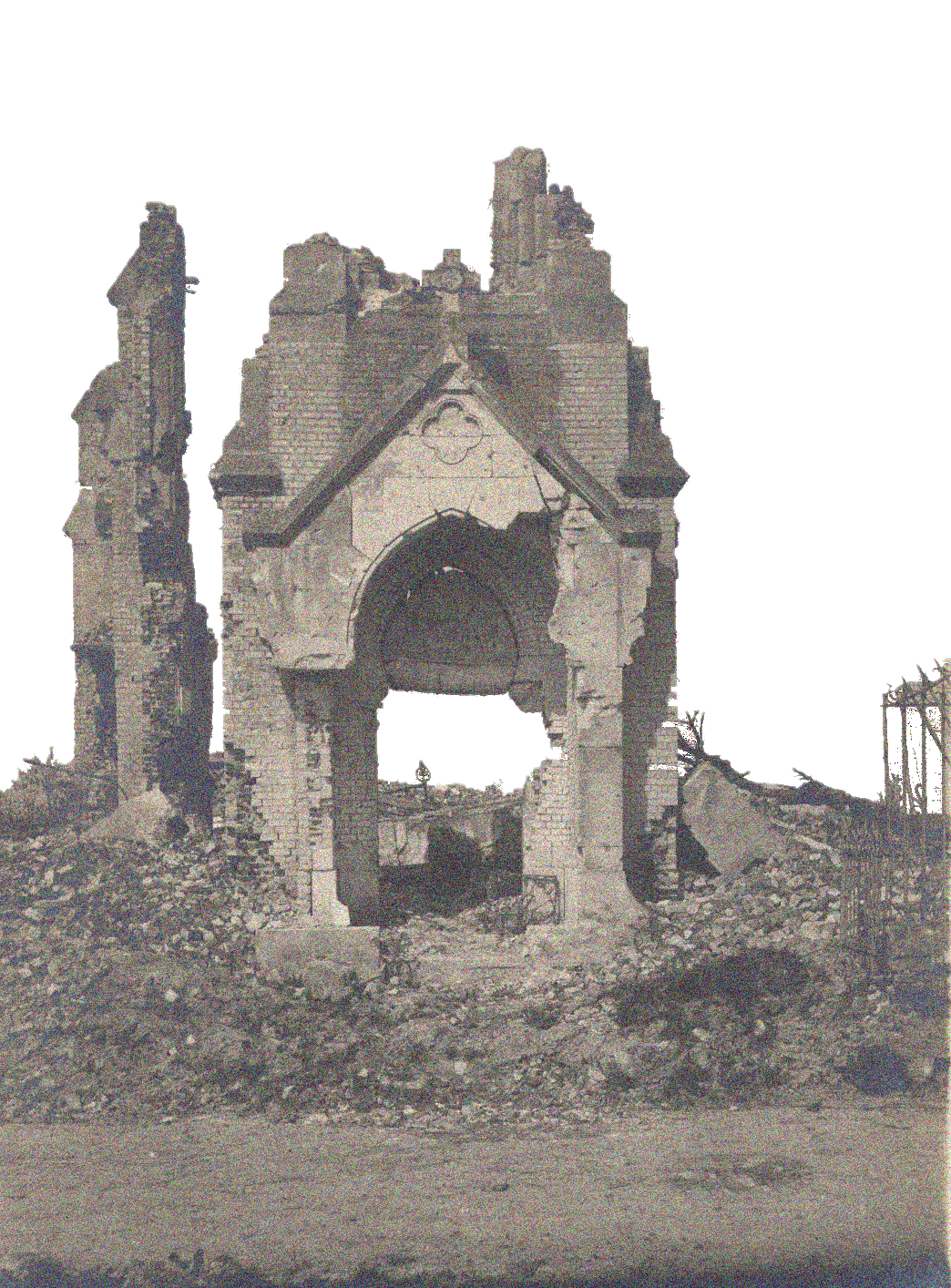 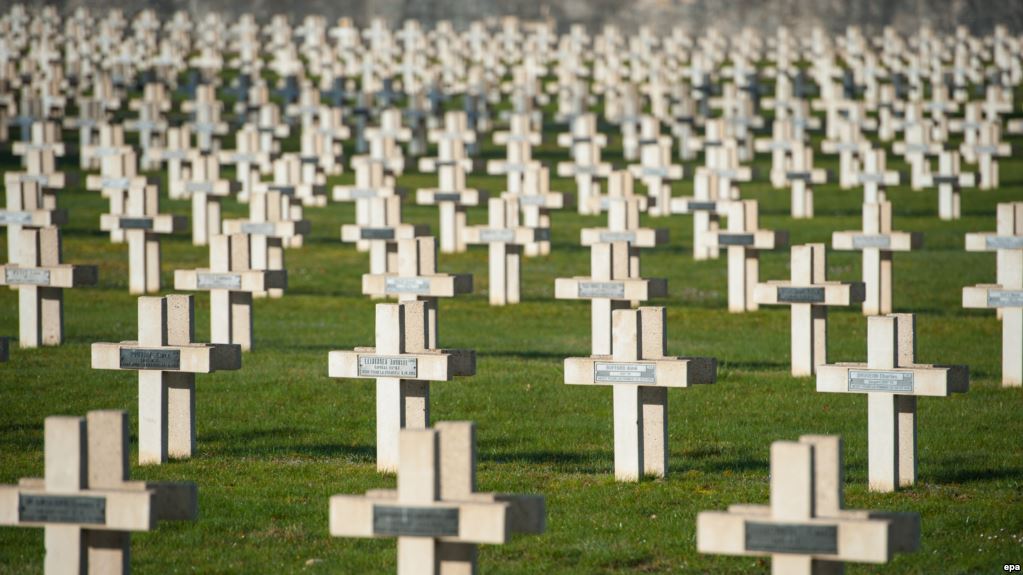 4. SCOLASTICO FRANZ XAVER ROSTOUCHER, della Provincia Tedesca. Nato nel 1893. Professo il 4 ottobre 1913.                                     Morto il 28 agosto 1915, a 22 anni.
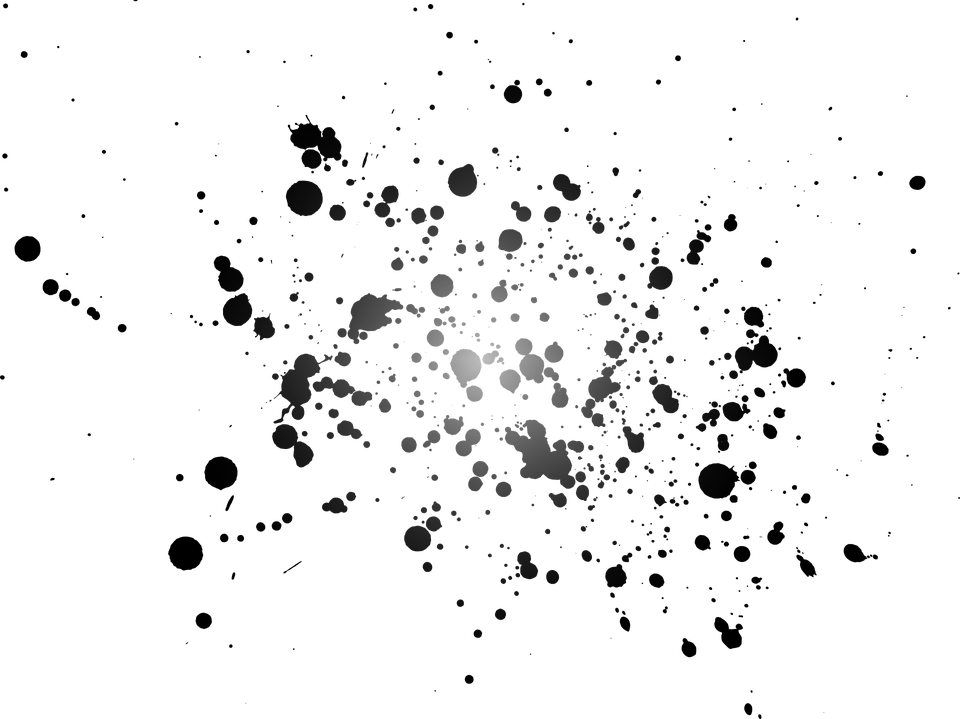 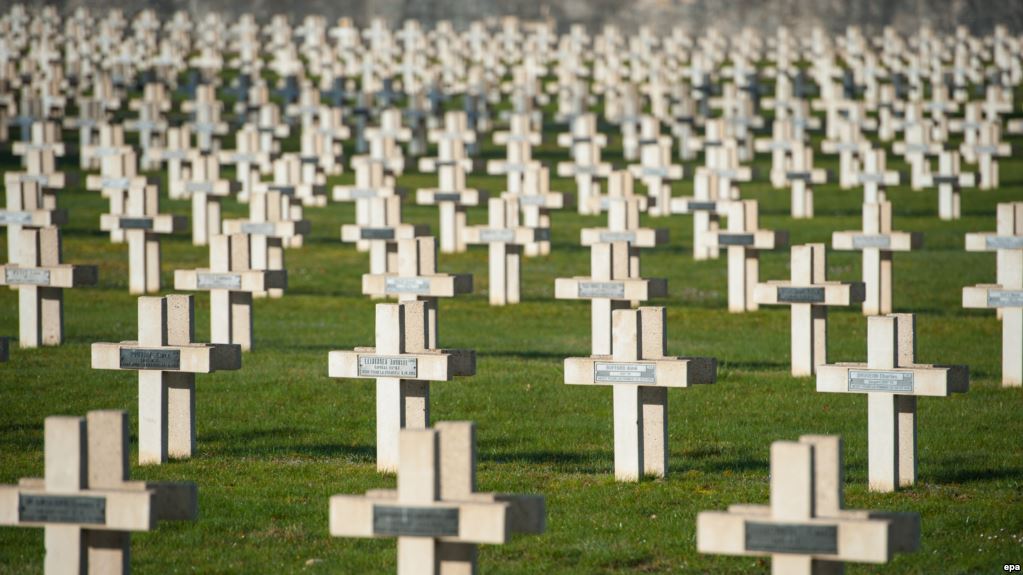 5. FRATEL MARZELLUS LEIPRECHT, della Provincia Tedesca. Nato nel 1894. Professo il 4 ottobre 1910.                                    Morto il 24 aprile 1915, a 21 anni.
6. FRATEL PAUL PRANTAUER, della Provincia Tedesca. Nato il 18 maggio 1891              a Mülhausen (Germania, oggi Francia). Professo il 23 giugno 1913. Morto a                 Reims, l’8 giugno 1915, a 24 anni.
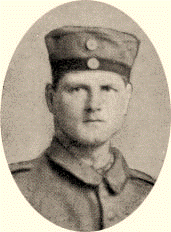 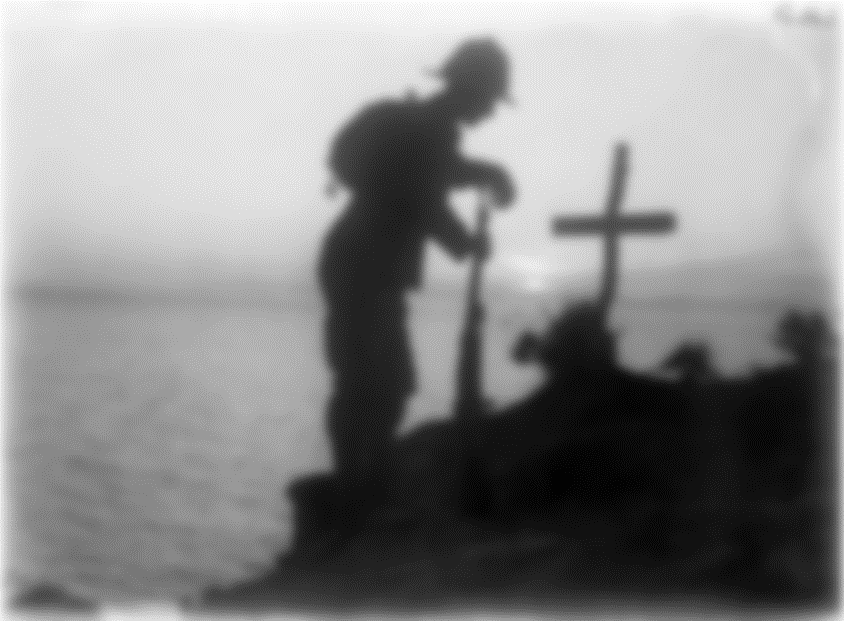 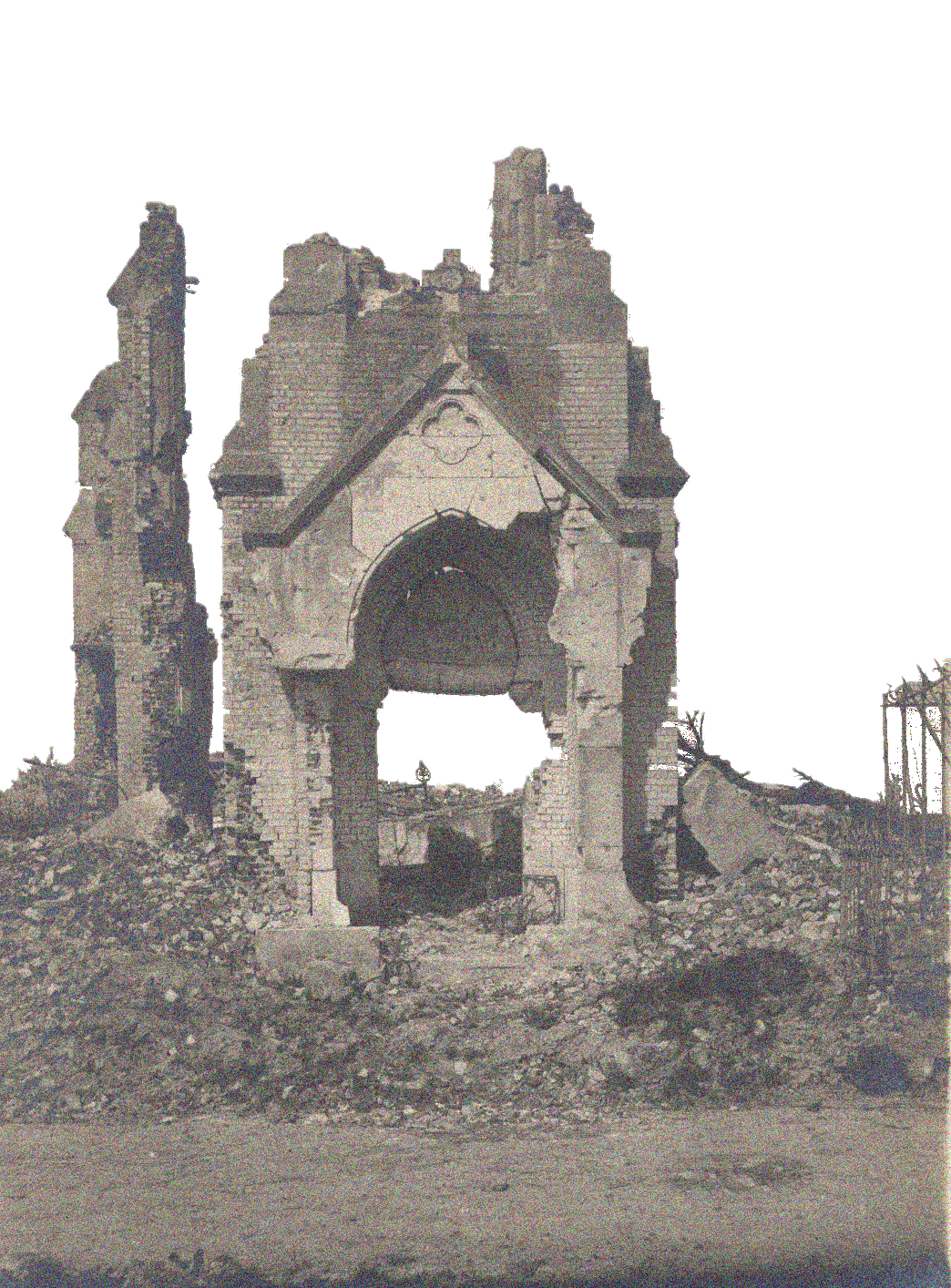 7. SCOLASTICO ALFRED RATTAIRE, della Provincia Franco-Belga. Nato il 28 ottobre 1888 a Flumet (Francia). Professo il 22 settembre 1906. Morto nei dintorni di Arras, il 17 giugno 1915, a 26 anni.
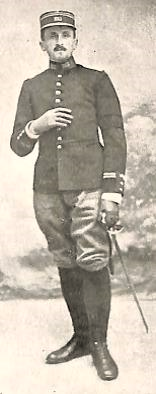 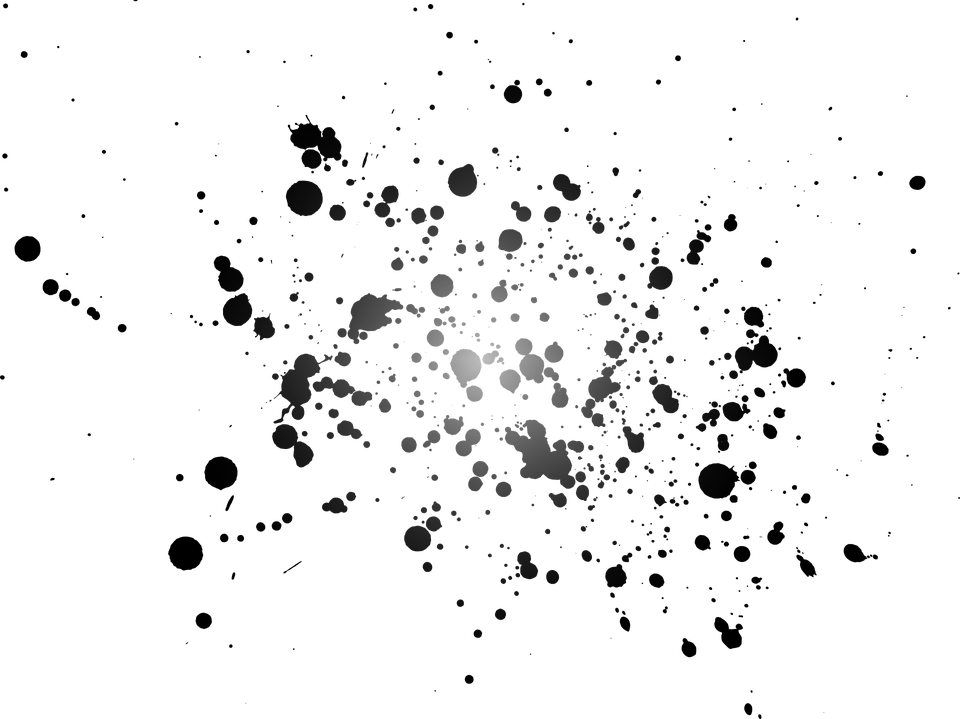 8. FRATEL JOANNES ORTH,                            della Provincia Tedesca. Nato il 12 ottobre 1893 a Wiltongen (Germania). Professo il                  4 ottobre 1913. Morto nella regione della Champagne, il 18 agosto 1915, a 21 anni.
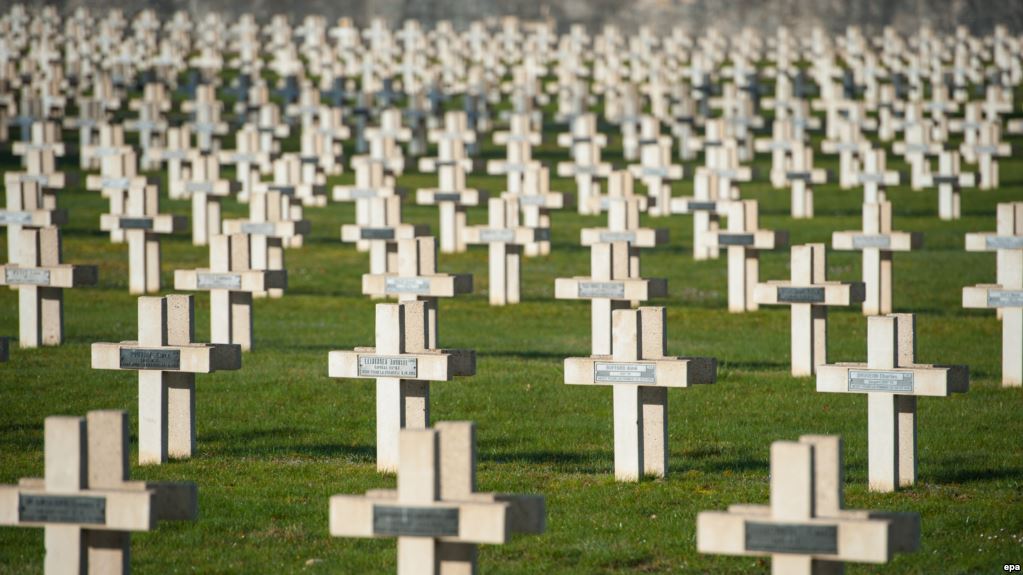 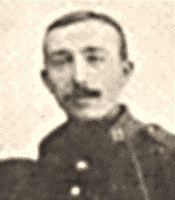 9. SCOLASTICO PAULUS LAMBERT, della Provincia Franco-Belga.                           Nato nel 1887. Morto a St. Jean-sur-Tourbeil, il 22 settembre 1915, a 28 anni.
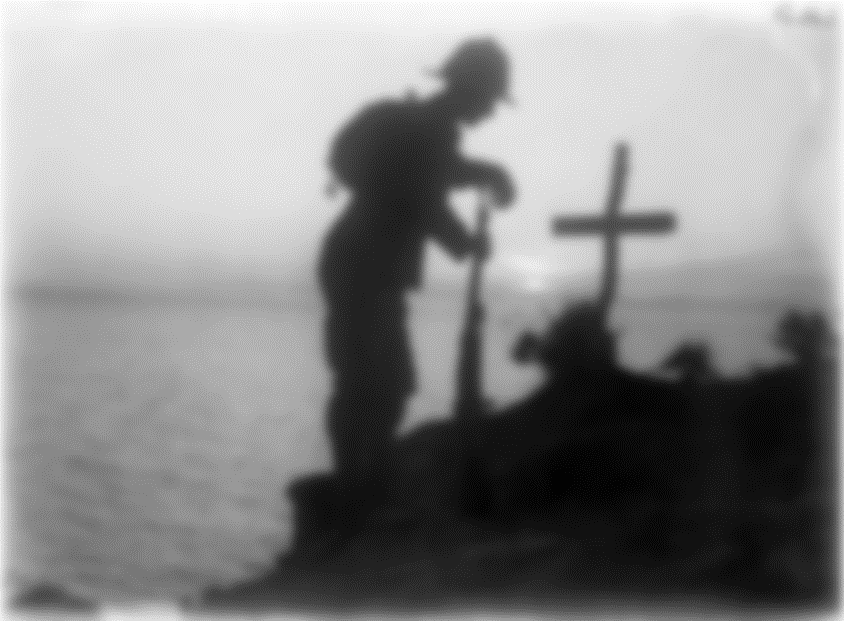 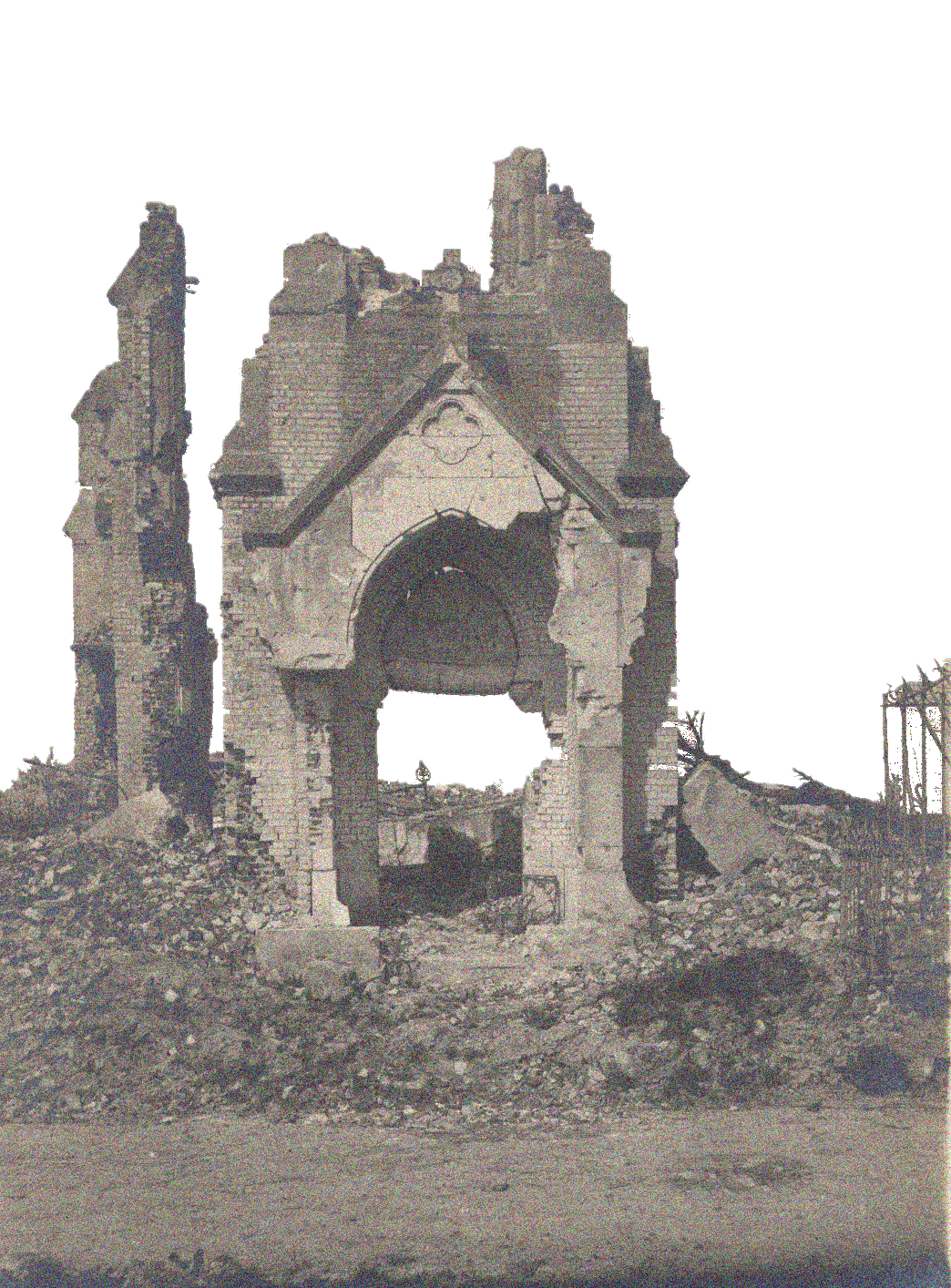 10. SCOLASTICO GEORGIUS SWISSER, della Provincia Franco-Belga. Nato il 20 novembre 1893 a Parigi (Francia). Professo                 il 23 settembre 1912. Morto a Verdun,                       il 28 settembre 1915, a 21 anni.
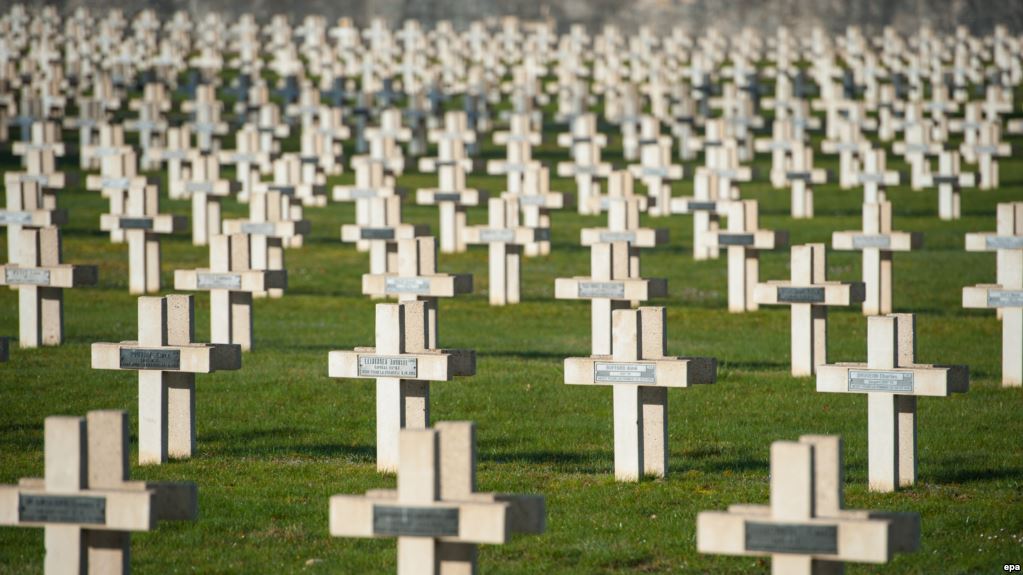 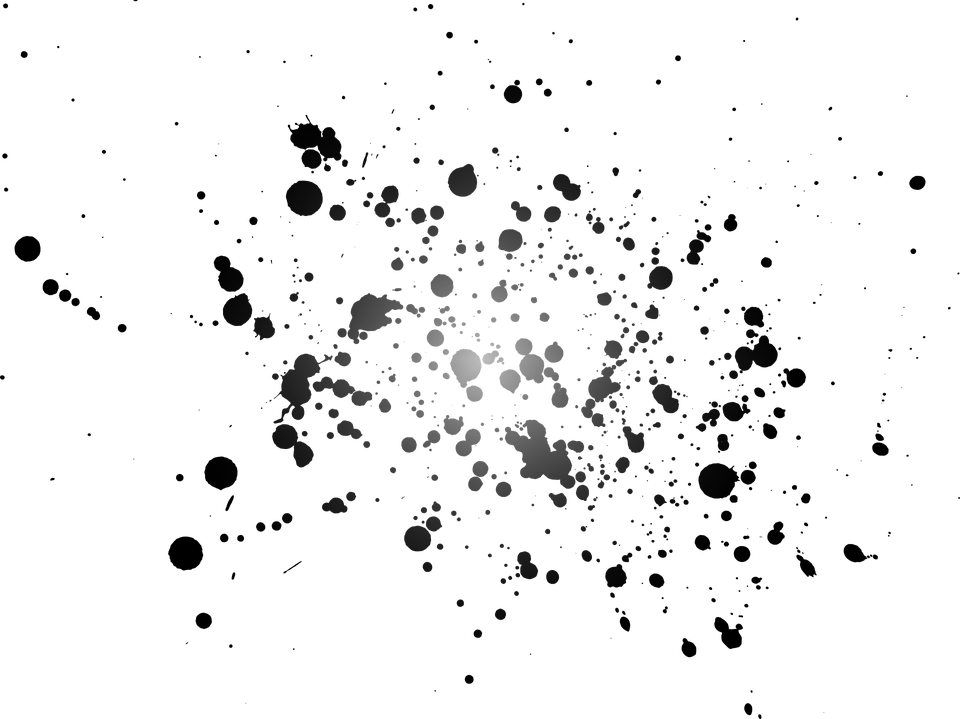 11. NOVIZIO JOHANN WINDMÜLLER, della Provincia Tedesca. Nato il 31 marzo 1895 ad Aachen (Germania). Morto in qualche luogo nella regione della Cham-pagne, il 27 settembre 1915, a 20 anni.
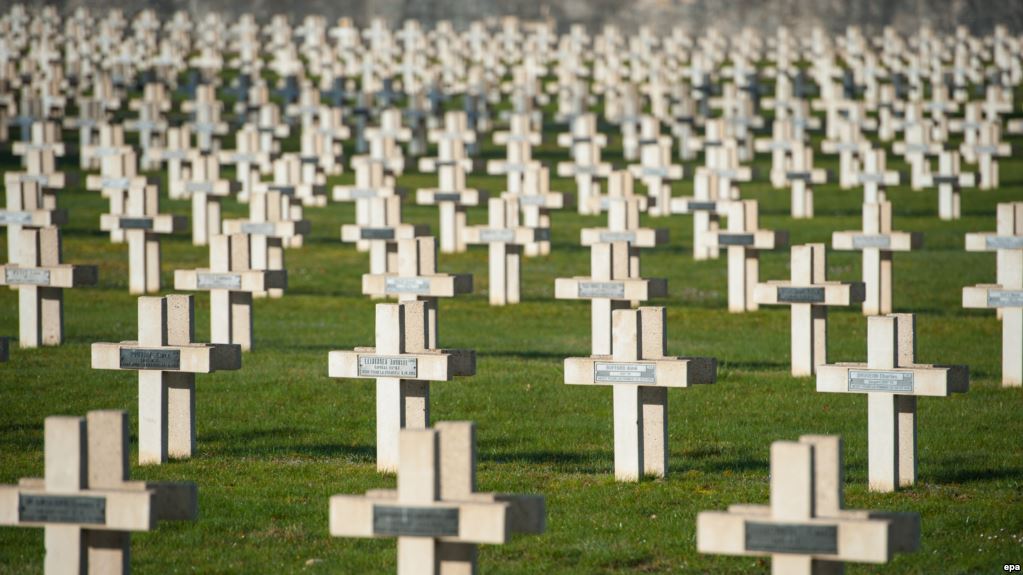 12. SCOLASTICO ANTONIUS HACKNER, della Provincia Tedesca.               Nato nel 1891. Professo il 26 settembre 1912. Morto ad Armentièrs,                                      il 25 settembre 1915, a 24 anni.
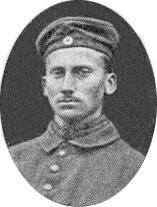 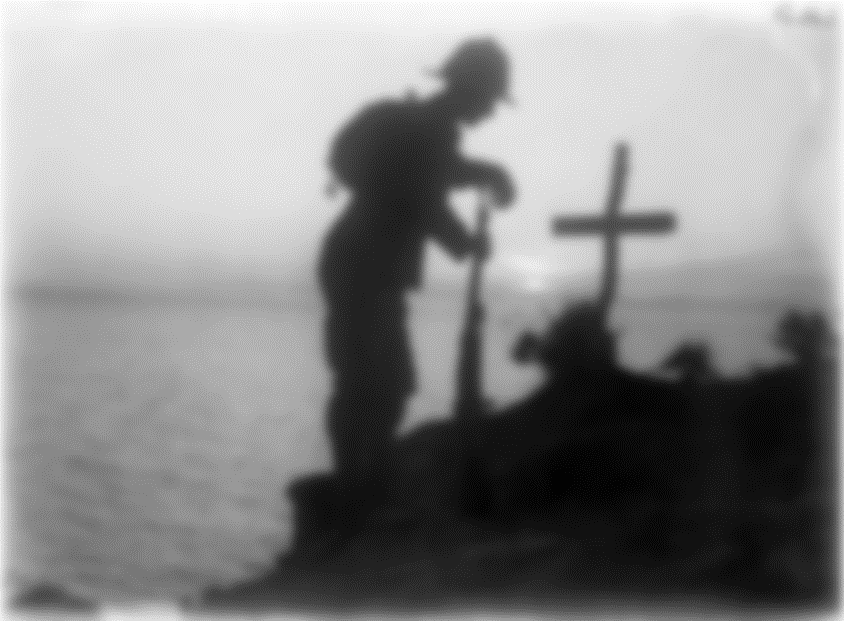 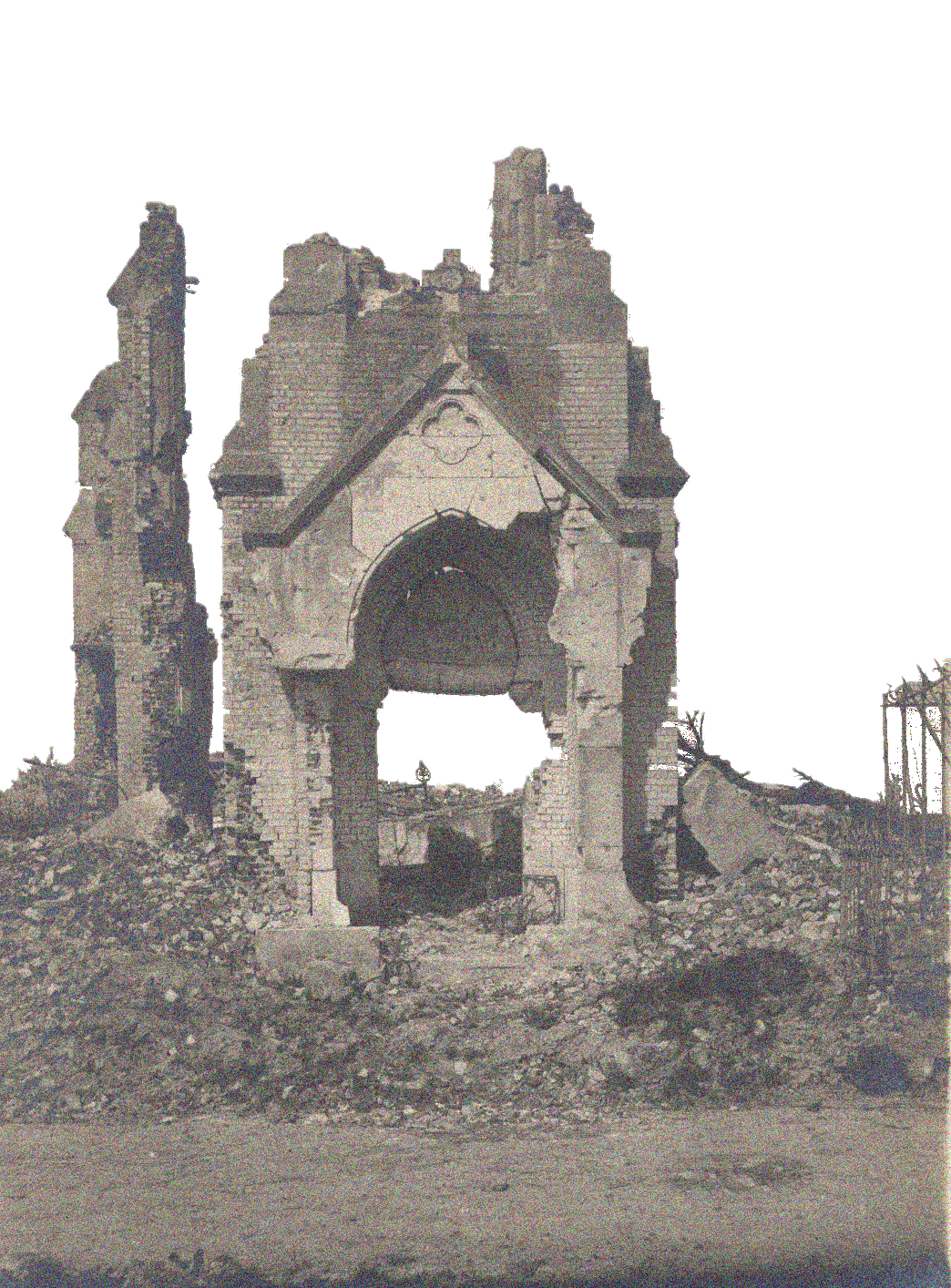 13. SCOLASTICO JULIUS GÉRARD,                    della Provincia Franco-Belga. Nato il 16 dicembre 1886 a Ihlungen (Francia).                                Professo il 22 gennaio 1912.                               Morto il 3 ottobre 1915, a 29 anni.
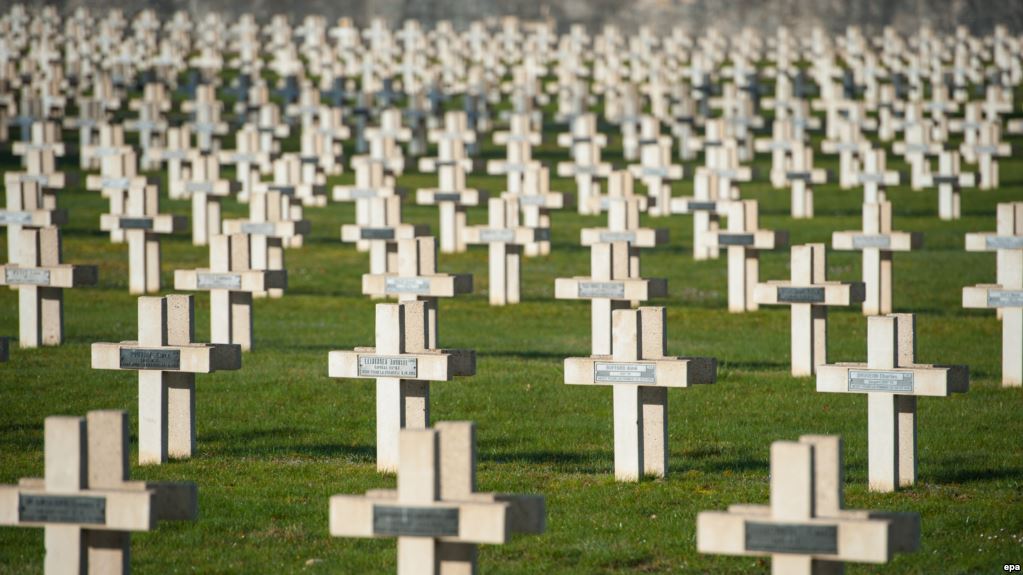 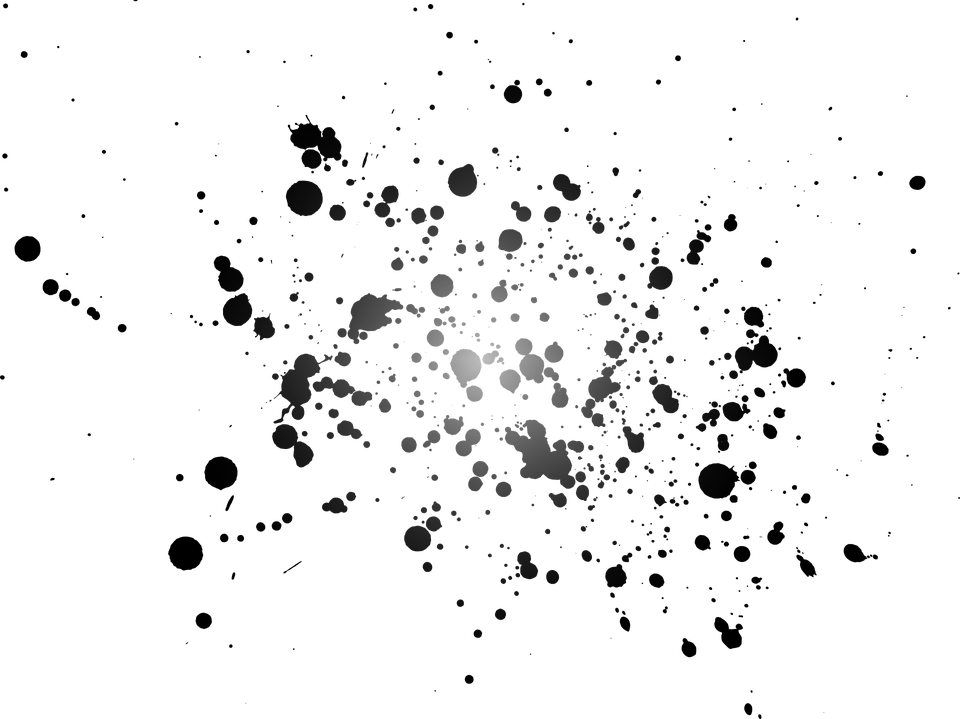 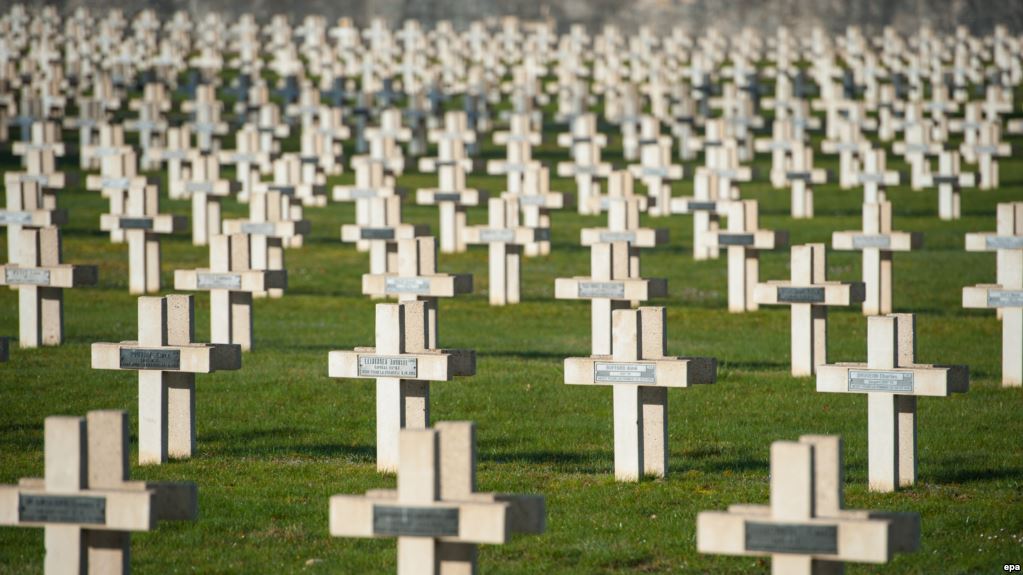 14. FRATEL MICHAEL WILHELM,                   della Provincia Tedesca. Nato nel 1892. Professo il 2 febbraio 1913.                                       Morto nel 1916, a 24 anni.
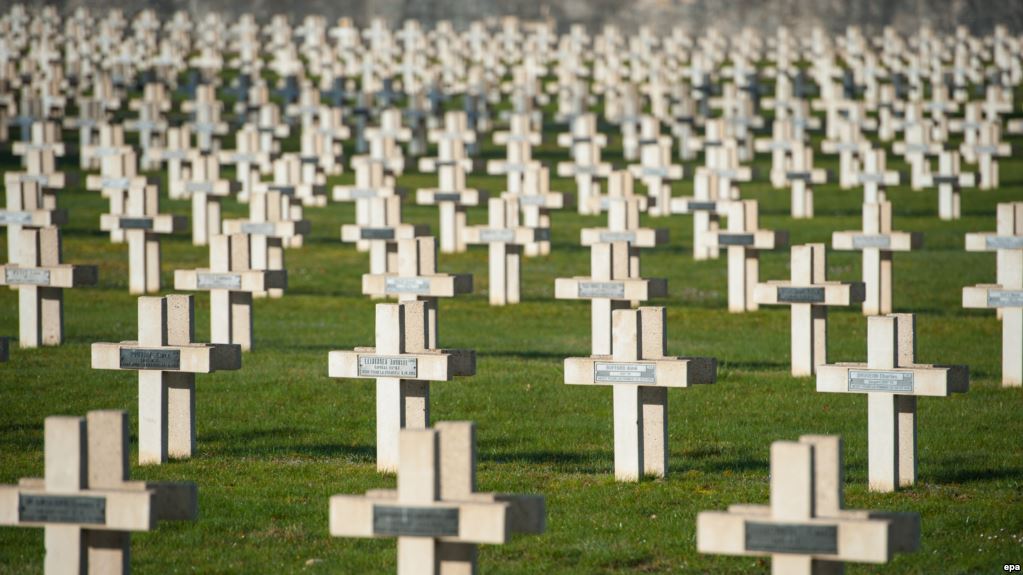 15. FRATEL AMBROSIUS BAUMEIER, della Provincia Tedesca. Nato nel 1893. Professo il 23 giugno 1913.                               Morto nel novembre 1916, a 23 anni.
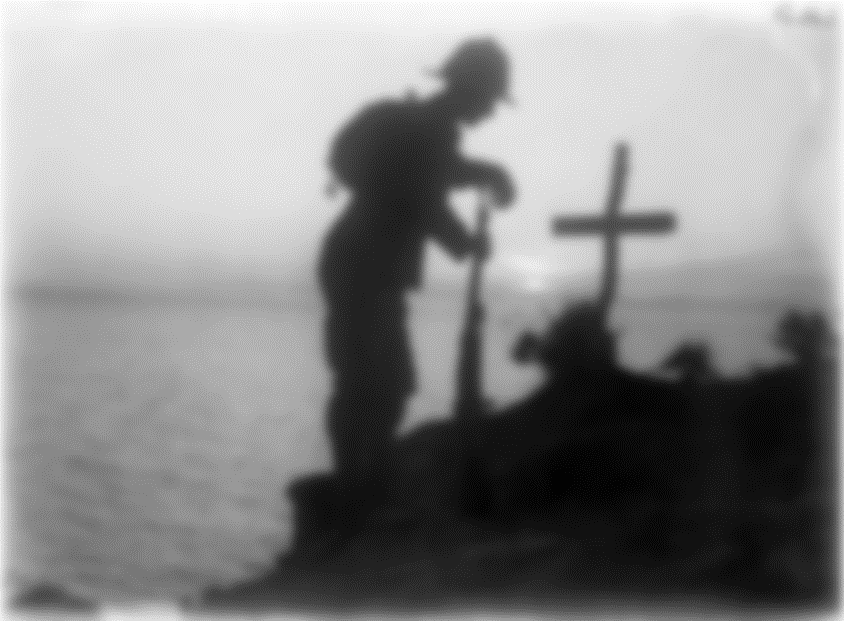 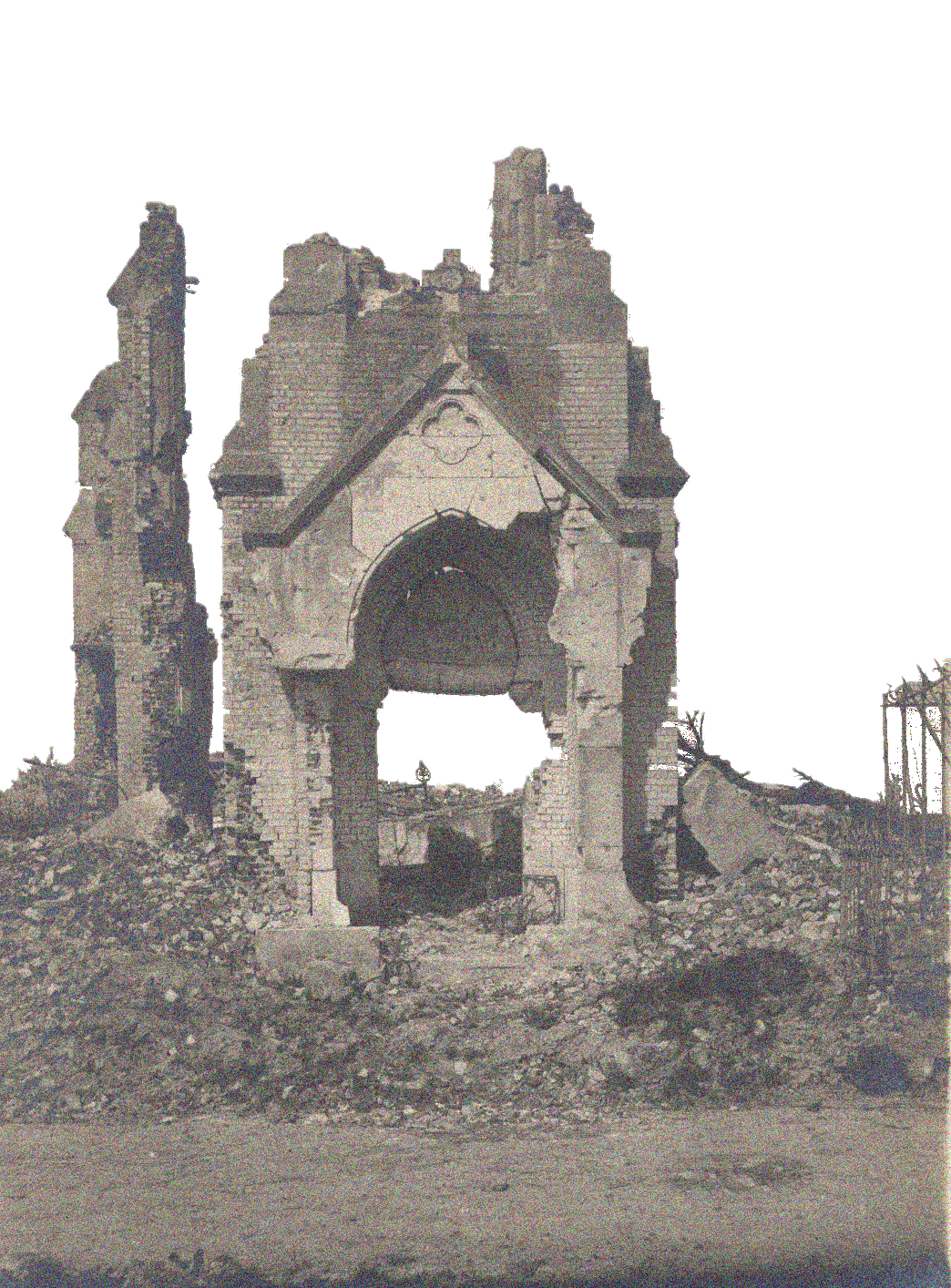 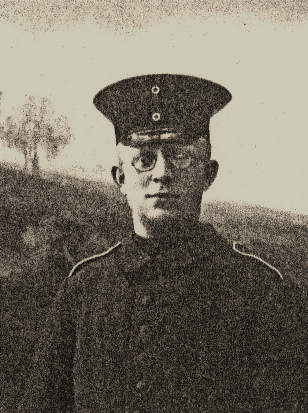 16. NOVIZIO JOSEPH SANDER,                         della Provincia Tedesca. Nato il                         24 marzo 1896 a Bottrop (Germania).                                                Morto nel 1916, a 20 anni.
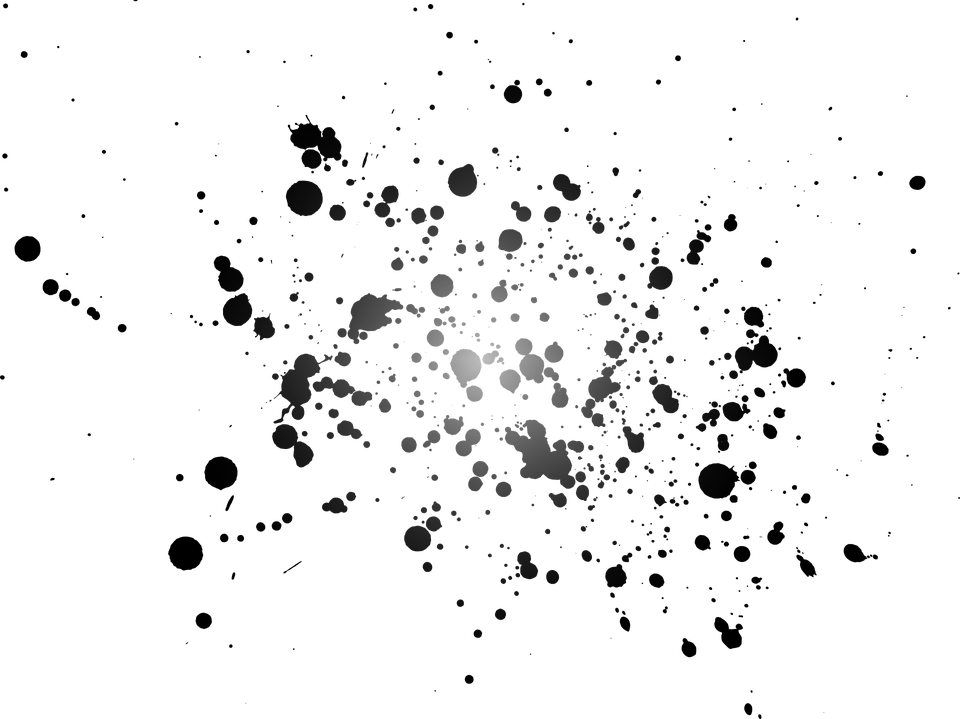 17. SCOLASTICO JOSEPHUS RIEG, della Provincia Tedesca. Nato il 30 marzo 1890 a Mögglingen (Germania). Professo il 27 settembre 1911. Morto in loco ignoto della regione Flandrica, il 28 luglio 1916, a 26 anni.
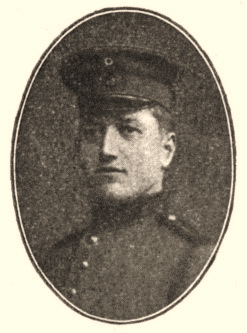 18. SCOLASTICO JOSEPH SEYVE, della Pro-vincia Franco-Belga. Nato il 23 settembre 1887        a Saint-Etienne (Francia). Professo il 28 no-vembre 1913. Morto durante l’attacco a Mona-stir (Macedonia), il 24 ottobre 1916, a 29 anni.
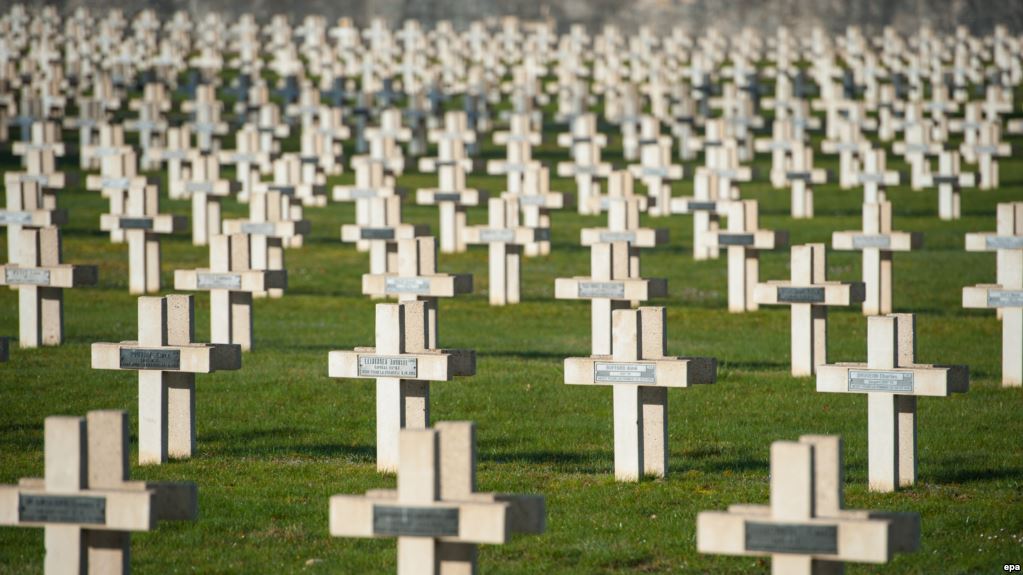 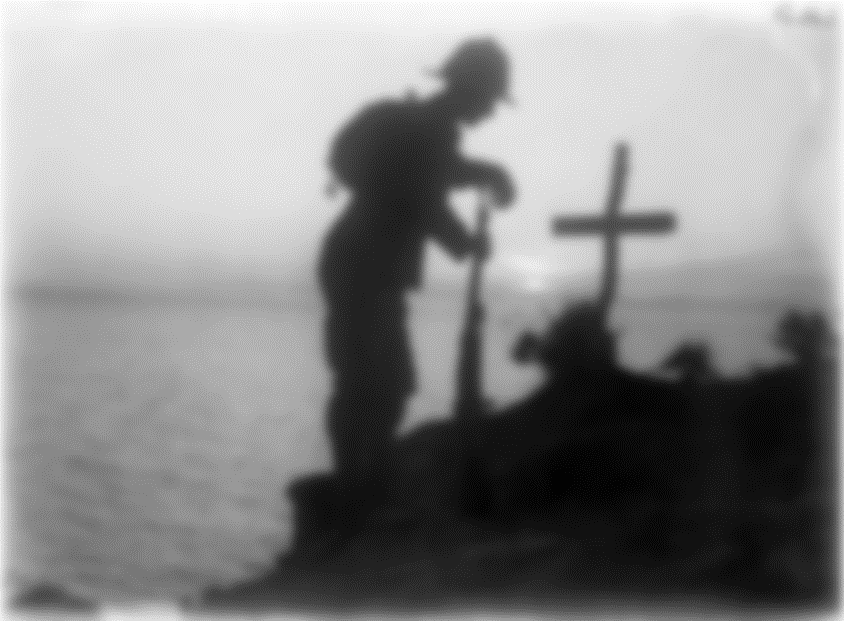 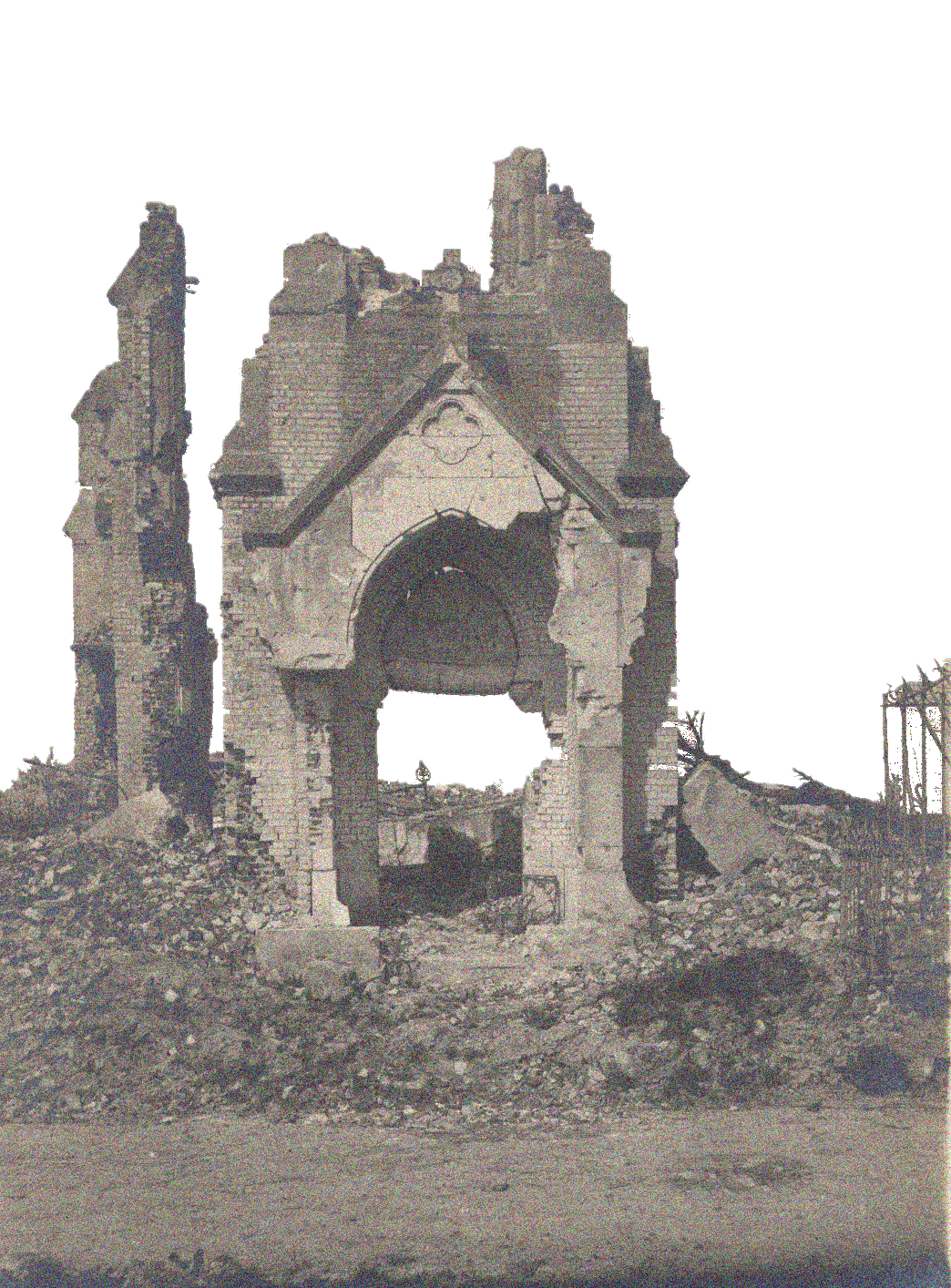 19. FRATEL BERNHARD BADEN,                    della Provincia Tedesca. Nato il 6 novembre 1894 a Trier (Germania). Professo il 23    giugno 1913. Morto nella regione della                Champagne, nel marzo 1917, a 22 anni.
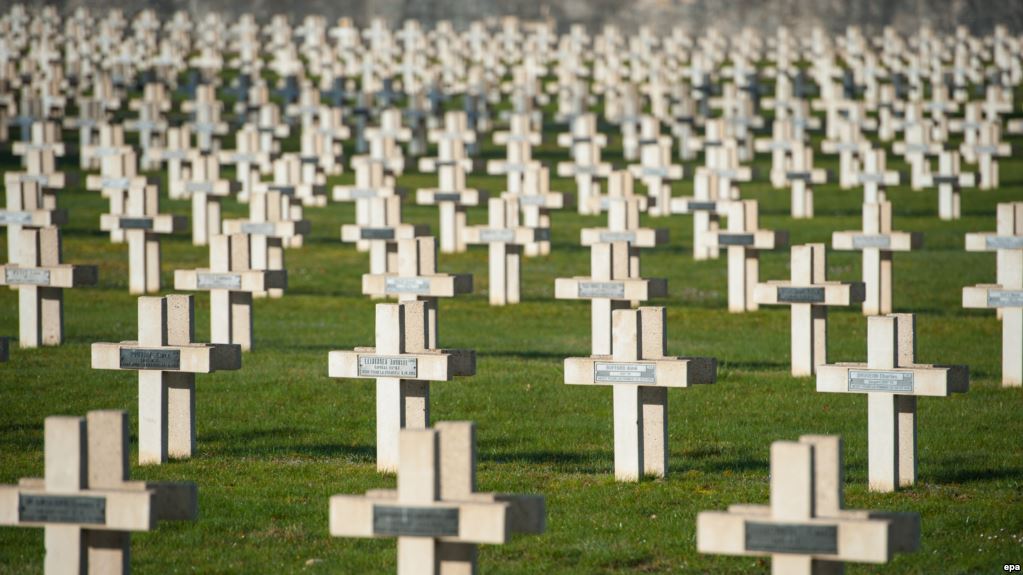 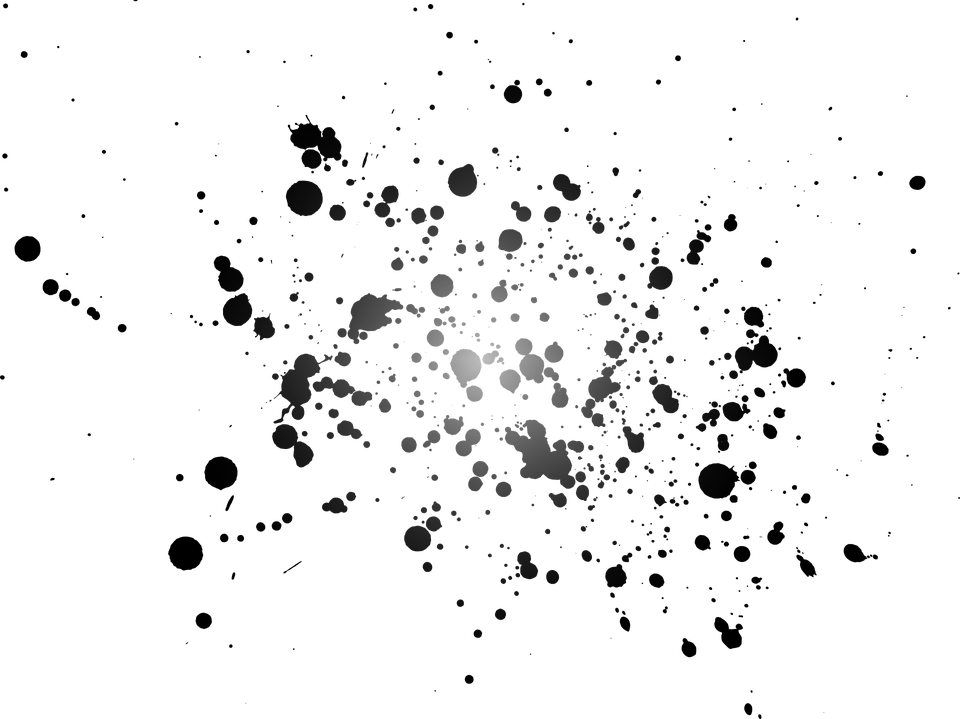 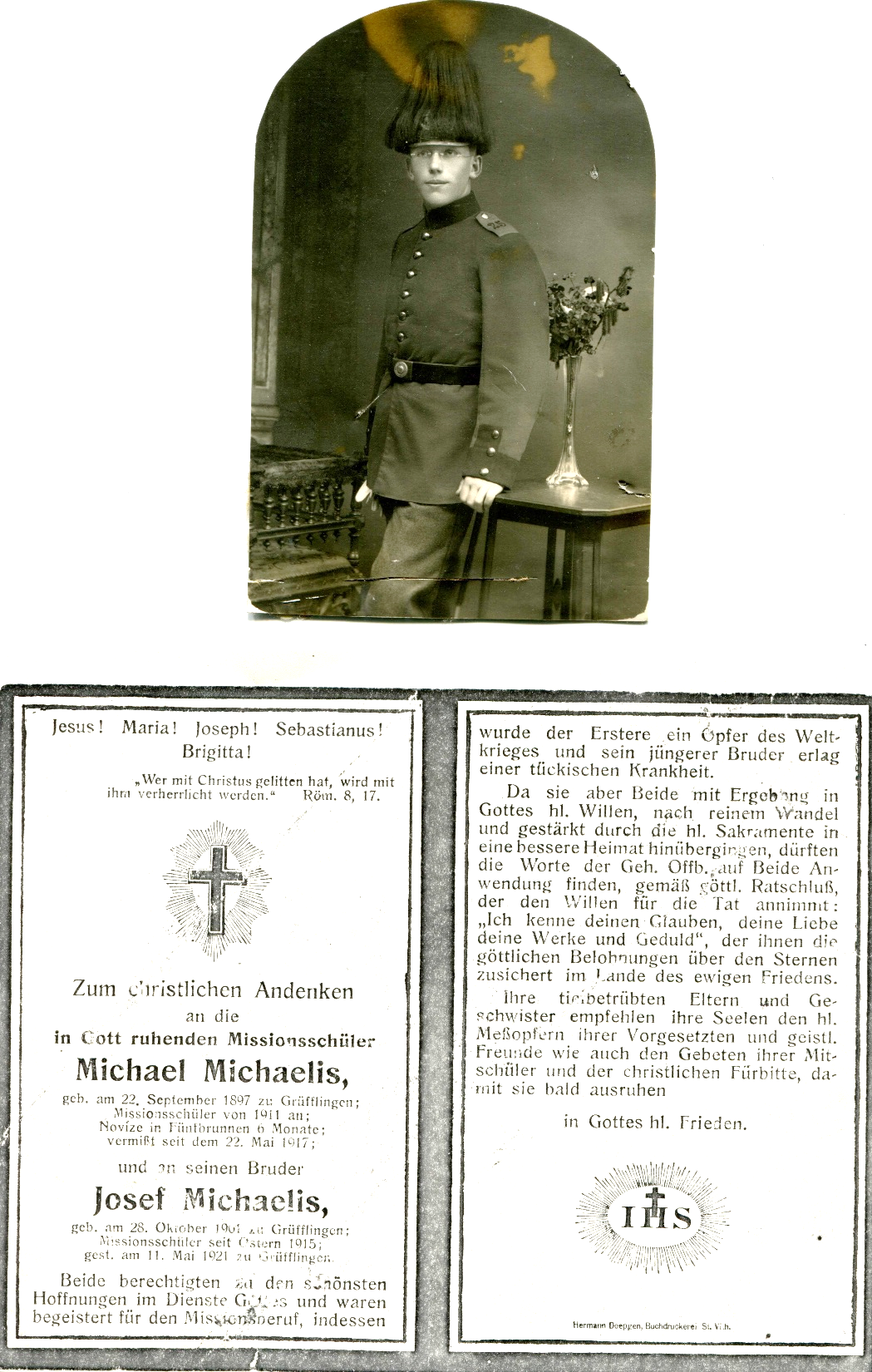 20. NOVIZIO MICHEL MICHAELIS, della Provincia Tedesca. Nato il 22 settembre 1897 a Grüfflingen/St Vith (Germania).                      Morto il 22 maggio 1917, a 19 anni.
21. NOVIZIO ALPHONSUS KRÖLING, della Provincia Tedesca. Nato il 6 marzo 1897 a Heede (Germania). Morto                   in qualche luogo della Champagne        francese, il 23 giugno 1917, a 20 anni.
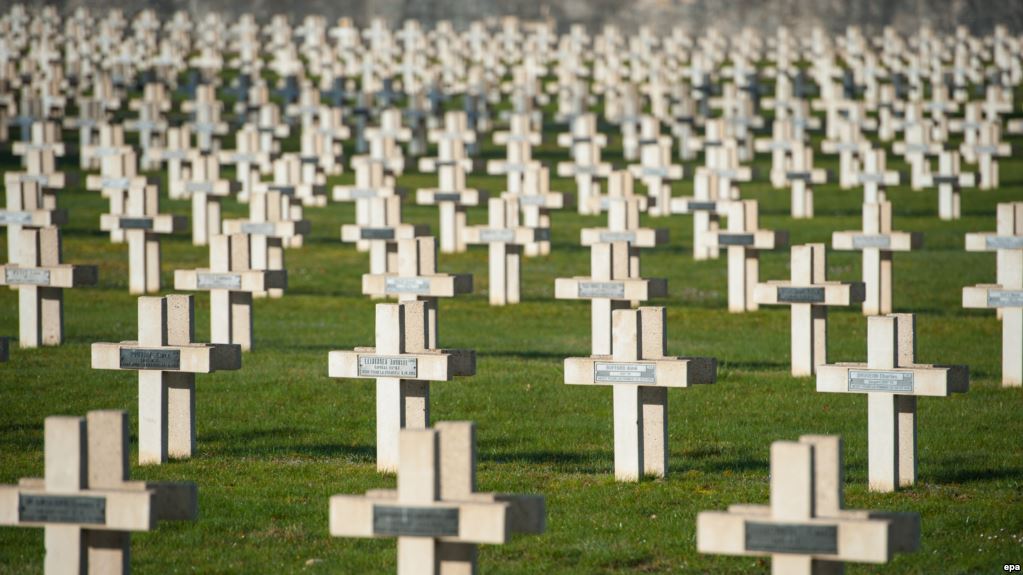 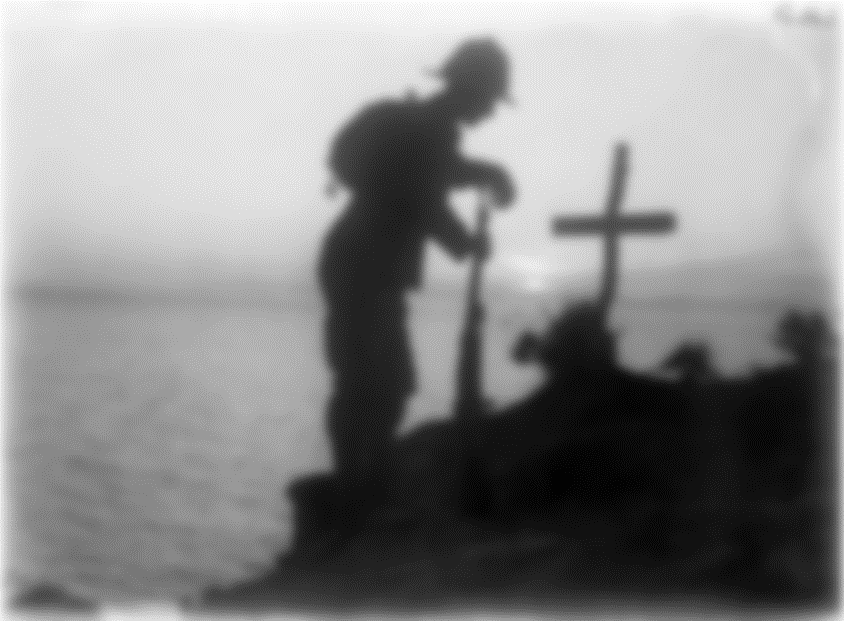 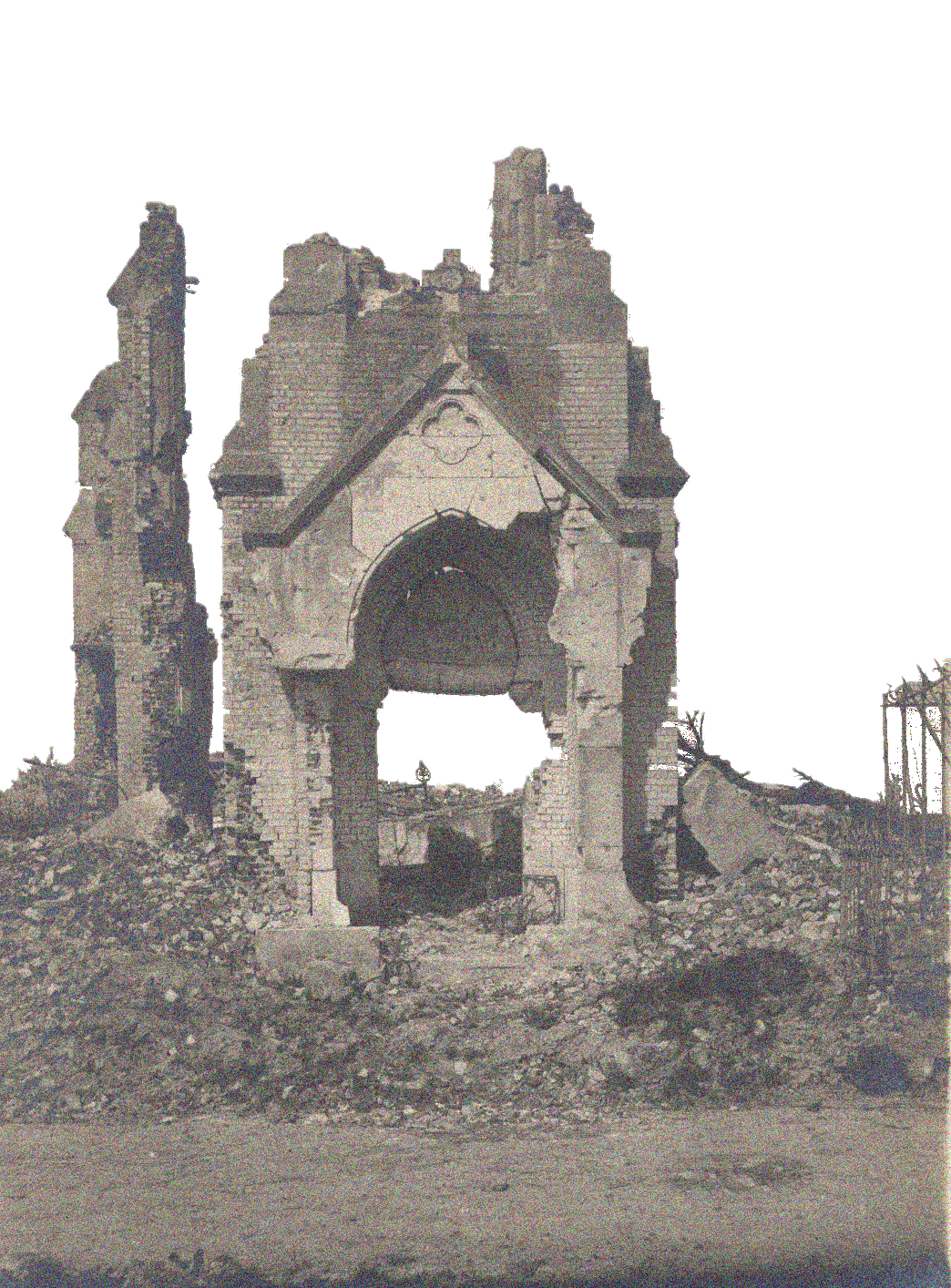 22. SCOLASTICO JOSEPHUS CUNY,                 della Provincia Franco-Belga. Nato il 22 agosto 1894 a Sarrebourg (Francia).               Professo il 23 settembre 1913. Morto                  a Lyon, il 21 aprile 1917, a 26 anni.
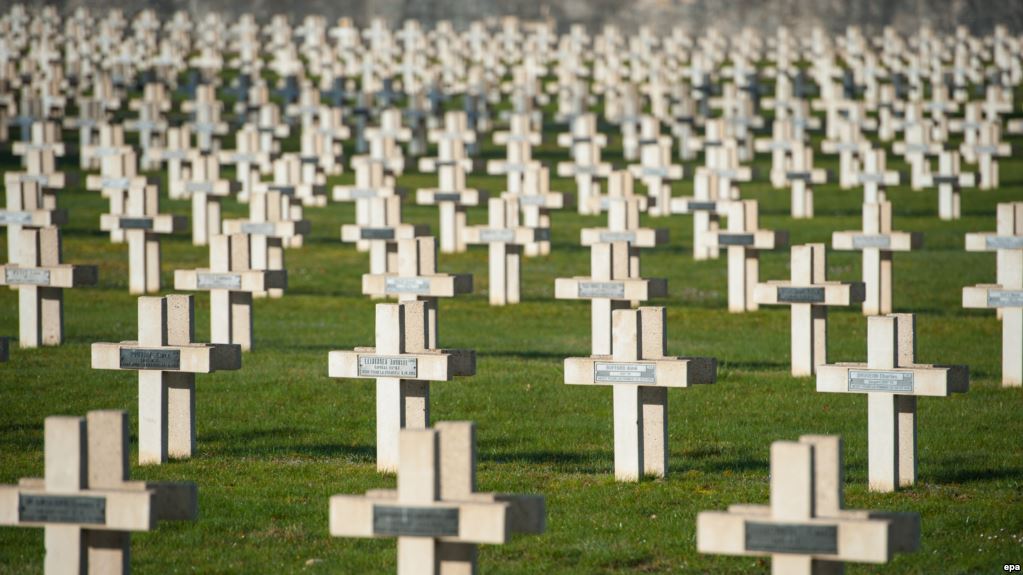 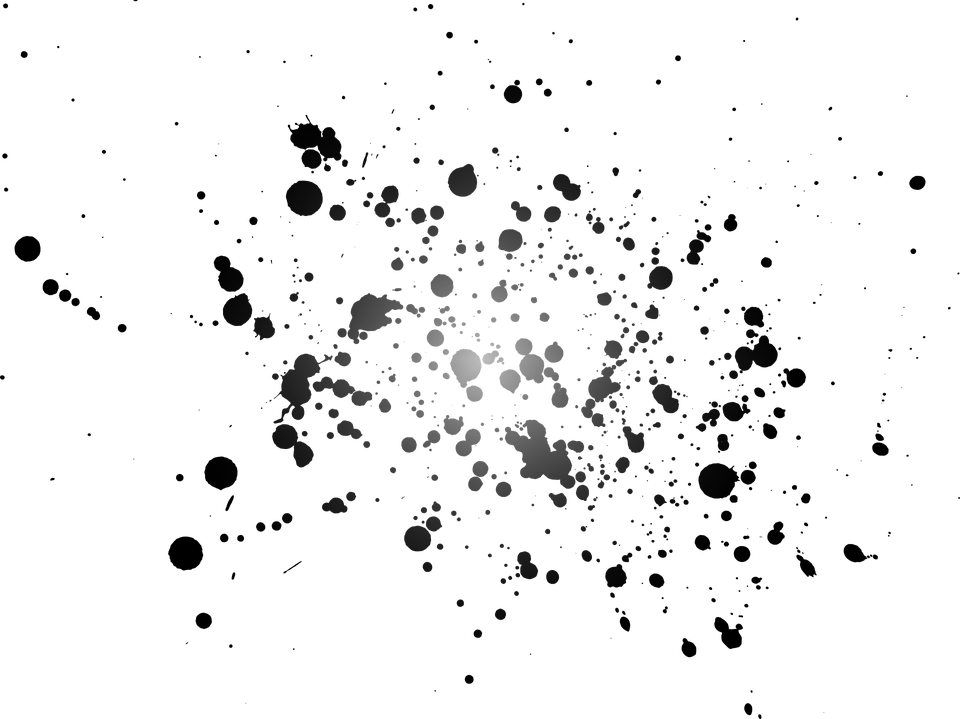 23. SCOLASTICO KARL VERNHOLT,       della Provincia Tedesca. Nato nel 1894                              a Bremen (Germania). Professo il                               4 ottobre 1913. Morto a Langemark,                            nell’agosto 1917, a 23 anni.
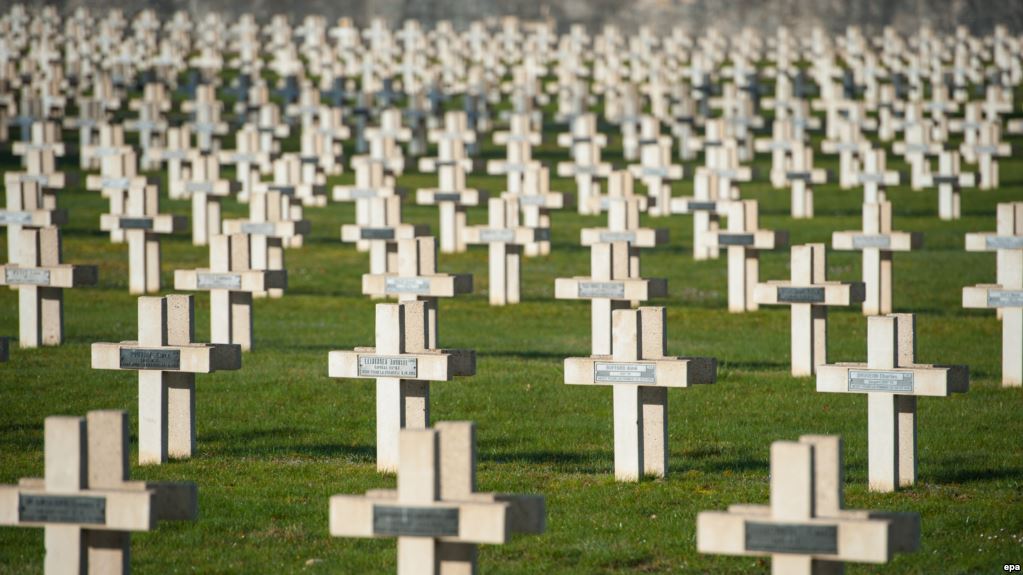 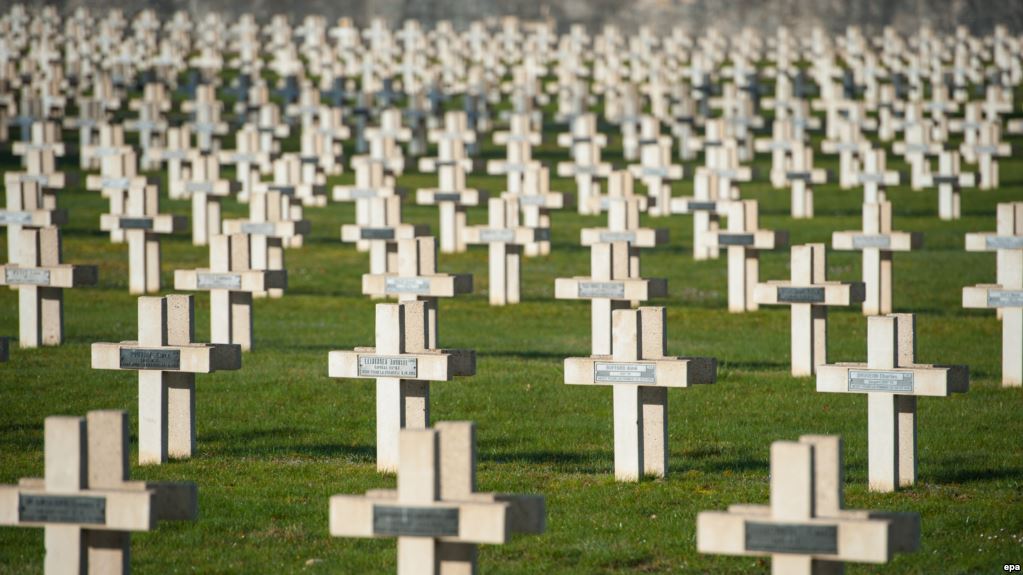 24. NOVIZIO PAUL KLAPPROTH, della Provincia Tedesca. Nato il 3 marzo 1895 a Krefeld (Germania). Morto in loco ignoto di Francia, il 3 dicembre 1917, a 22 anni.
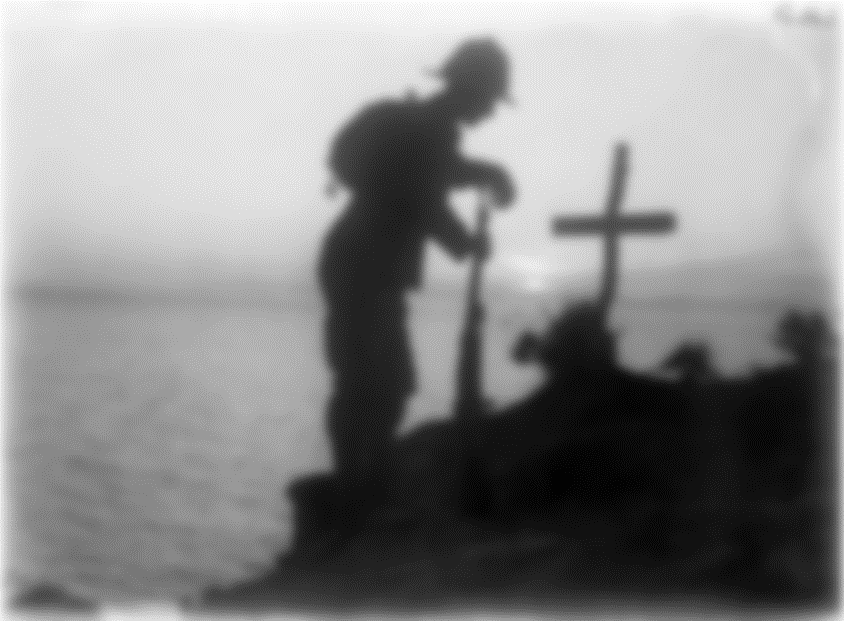 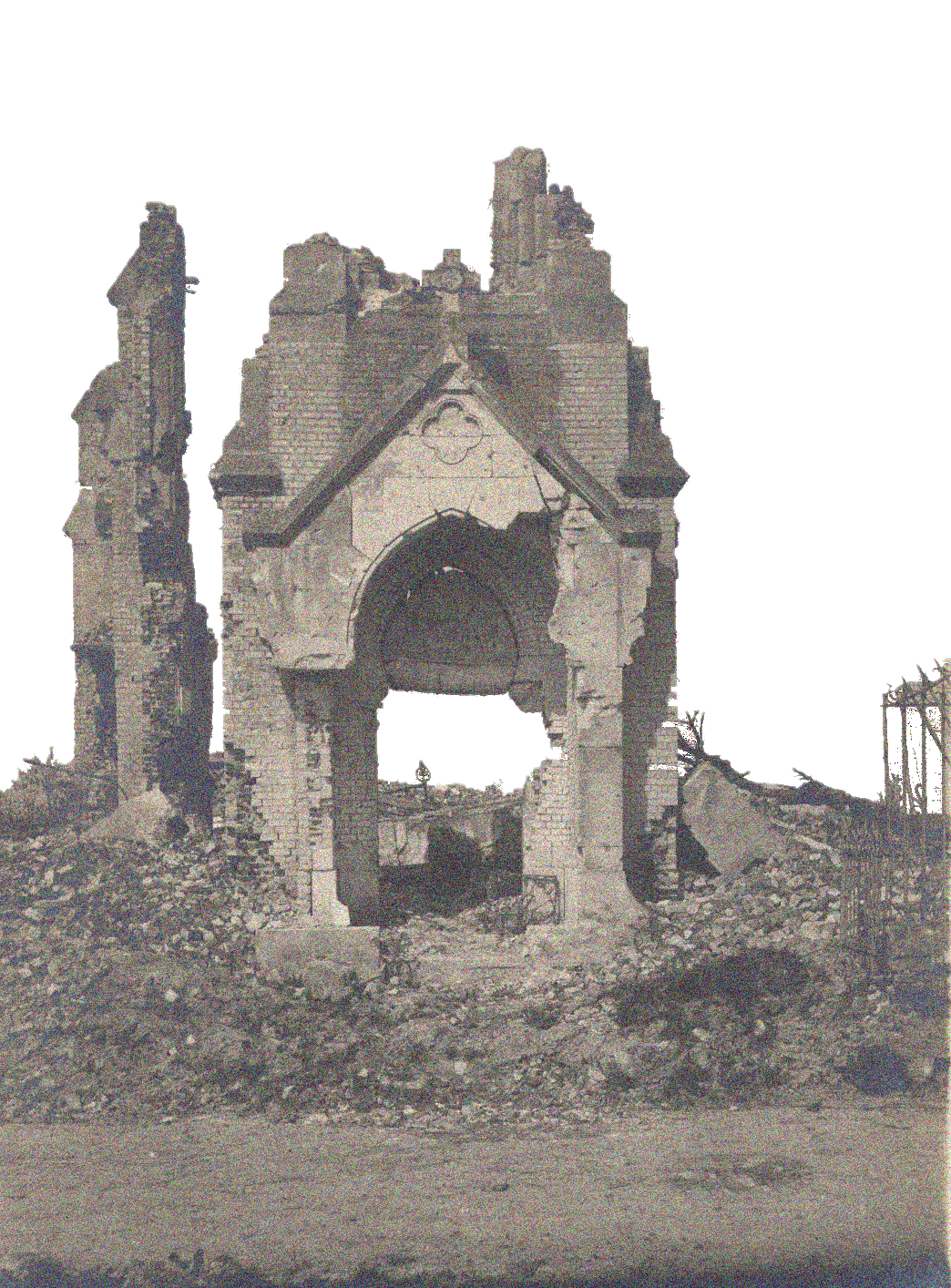 25. SCOLASTICO HENRICUS WENNMACHER, della Provincia Tedesca. Nato il 10 settembre 1895 a Hückelhoven (Germania). Professo il 13 novembre 1915. Morto a Verdun, il 2 settembre 1917, a 21 anni.
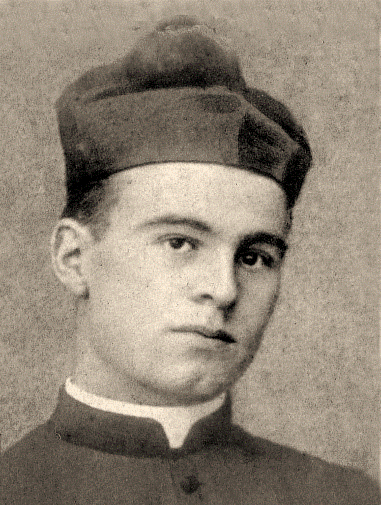 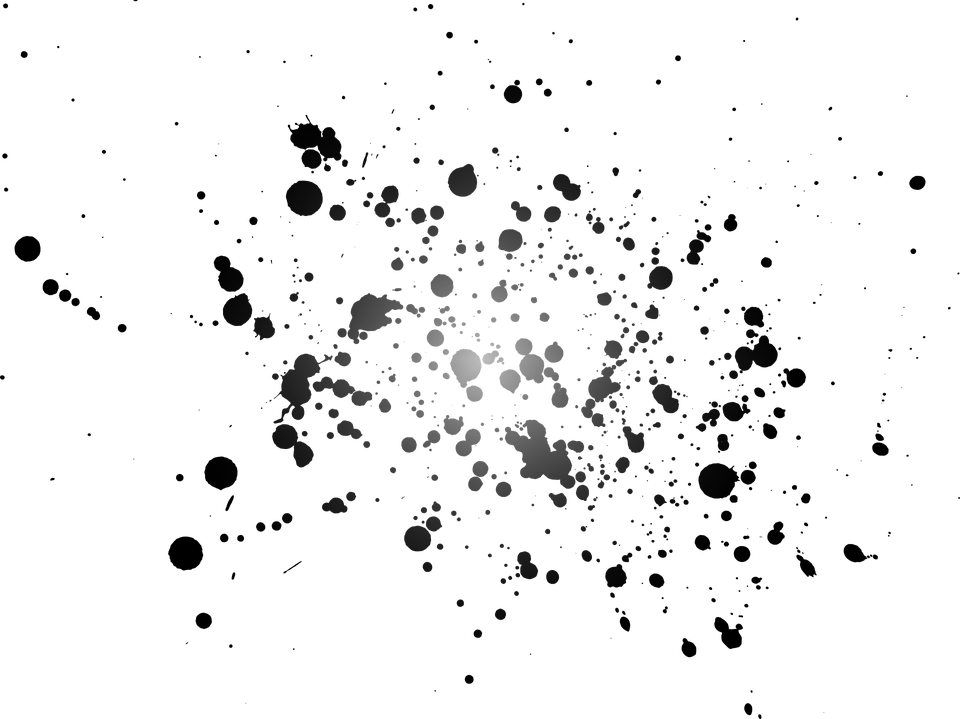 26. SCOLASTICO MATHIEU VAN AKEN, della Provincia Franco-Belga. Nato il 2 novembre 1891 a Koersel (Belgio). Professo il 23 settembre 1912. Morto all’ospedale di La Panne, il 9 febbraio 1918, a 26 anni.
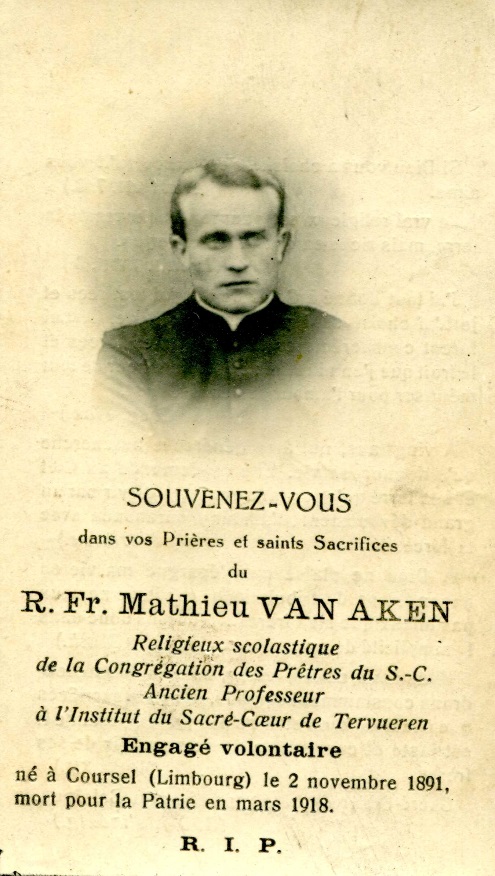 27. FRATEL ALOIS VAN DE SAND,              della Provincia Tedesca. Nato nel 1895. Professo il 18 agosto 1912. Morto                     in un luogo sconosciuto della                       Francia, il 9 aprile 1918, a 23 anni.
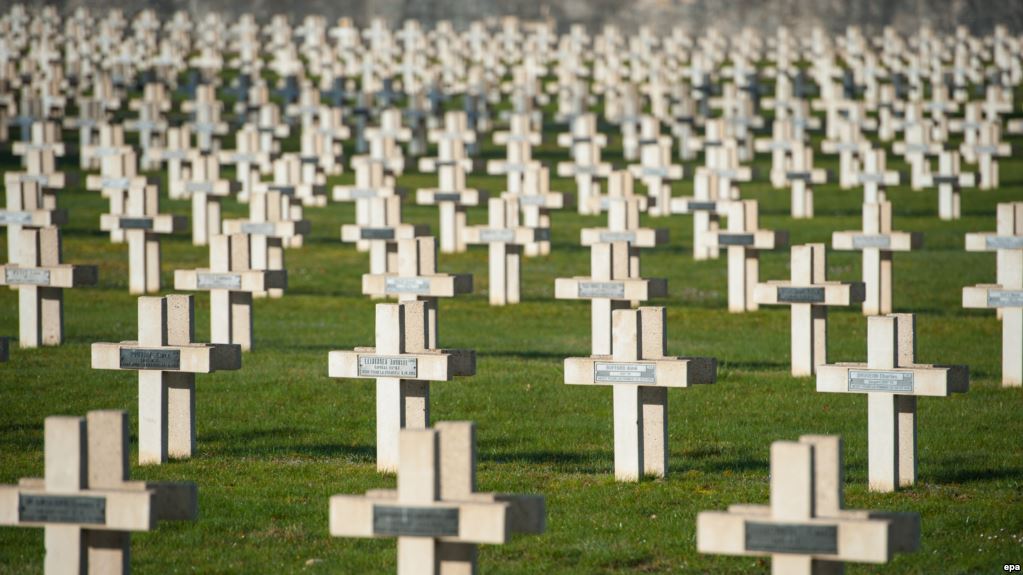 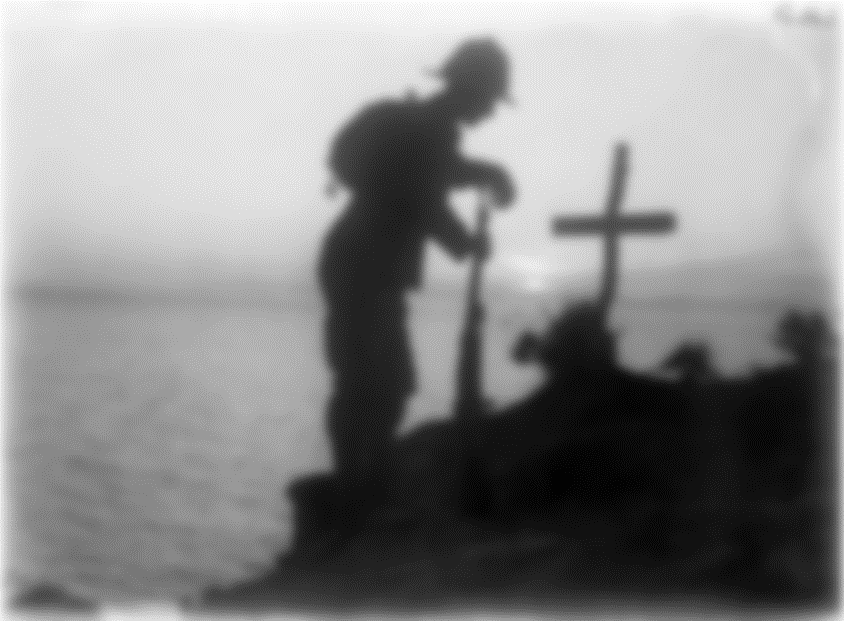 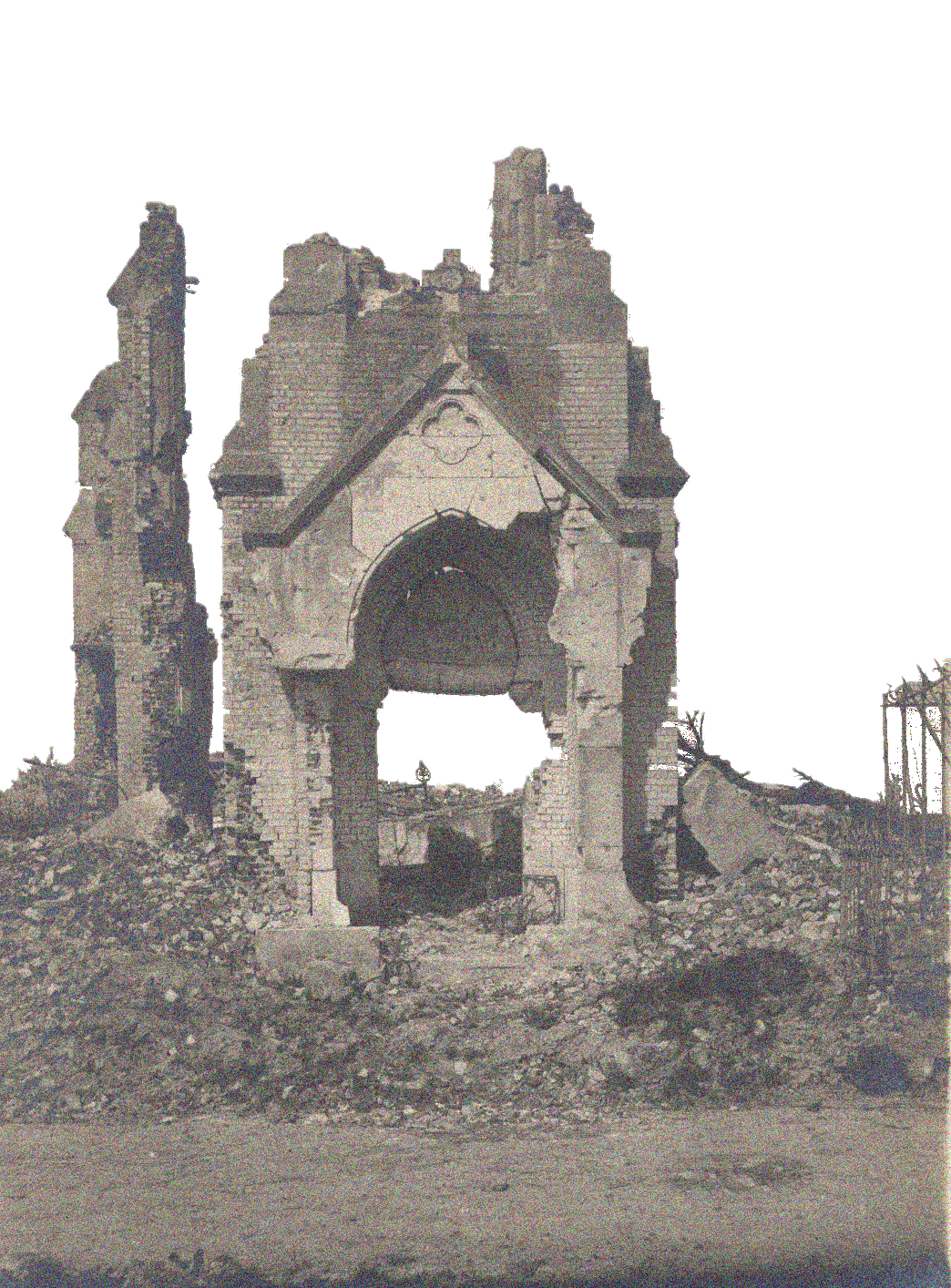 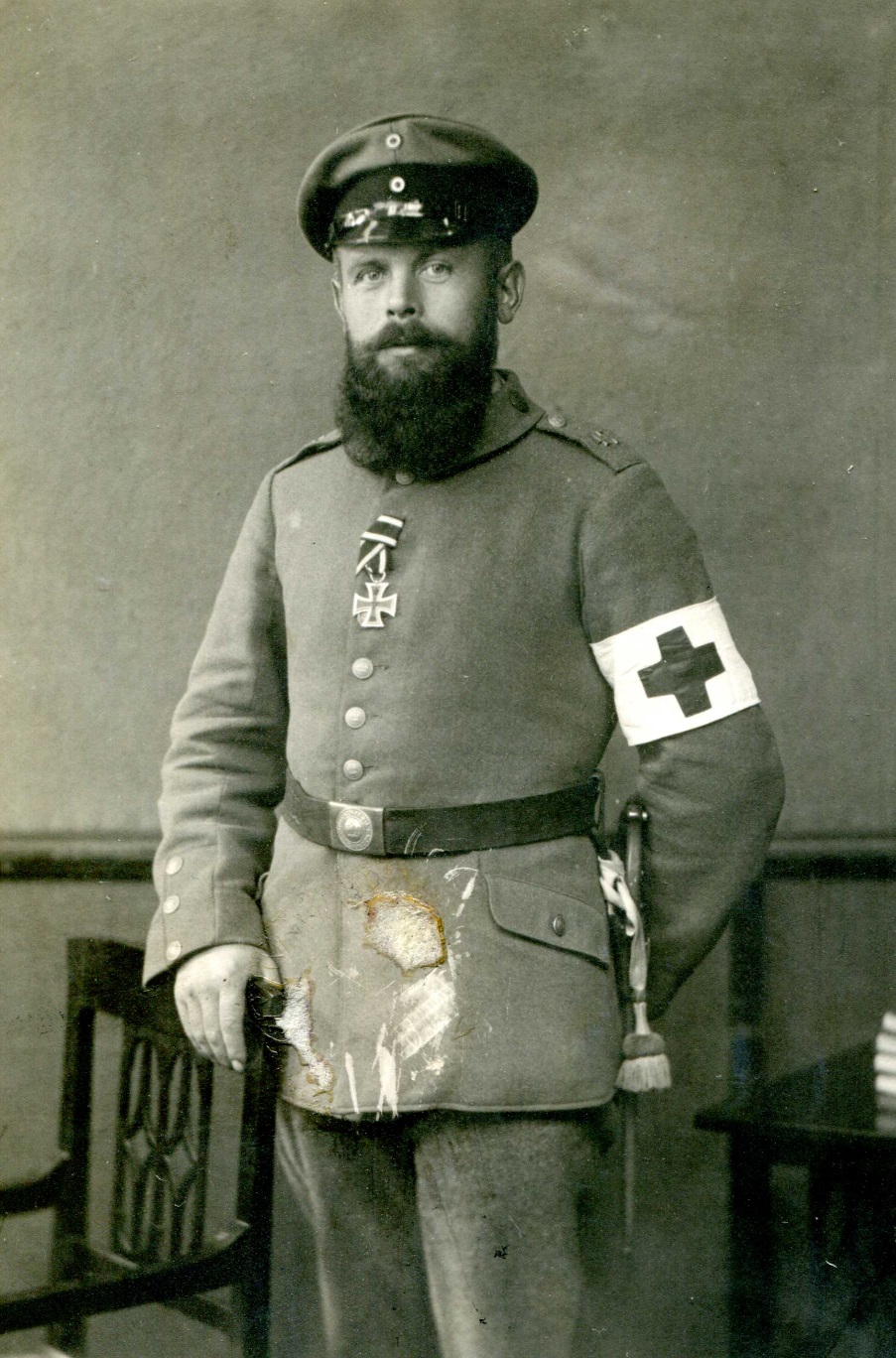 28. SCOLASTICO HEINRICH NILKENS, della Provincia Tedesca. Nato il 3 agosto      1883 a Krefeld (Germania). Professo                    il 15 agosto 1906. Morto in loco ignoto                     in Francia, il 9 maggio 1918, a 34 anni.
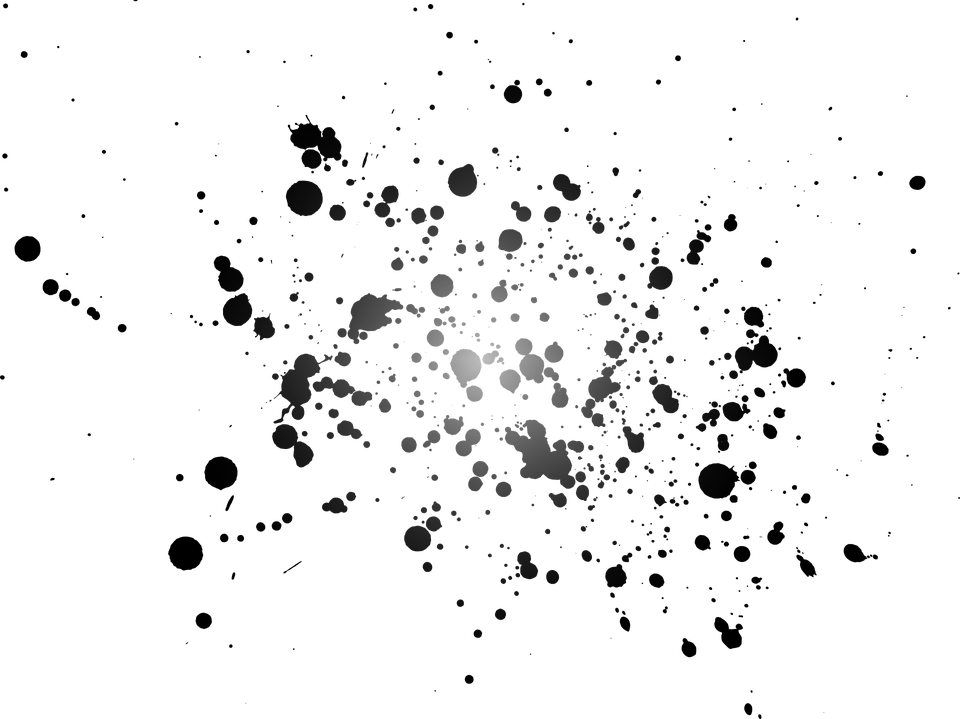 29. SCOLASTICO OTTO MÜLLER, della Provincia Tedesca. Nato il 20 marzo 1892             a Hannover (Germania). Professo il 27 settembre 1911. Morto in loco ignoto                     in Francia, il 31 maggio 1918, a 26 anni.
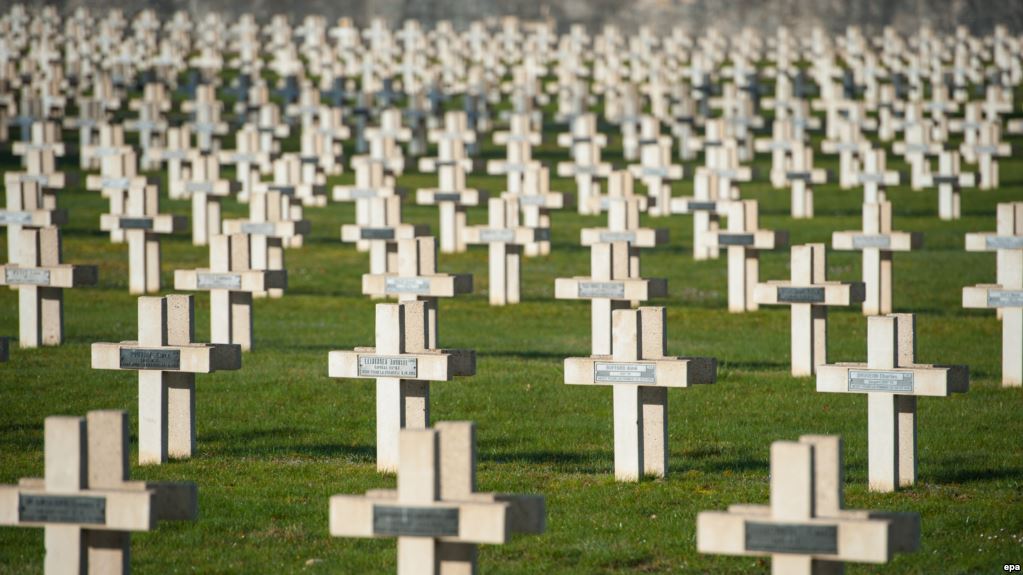 30. SCOLASTICO EUGÈNE GROSSÉ, della Provincia Franco-Belga. Nato                  l’11 novembre 1892. Professo il 23 settembre 1913. Morto a Grimaud,                        il 3 giugno 1918, a 25 anni.
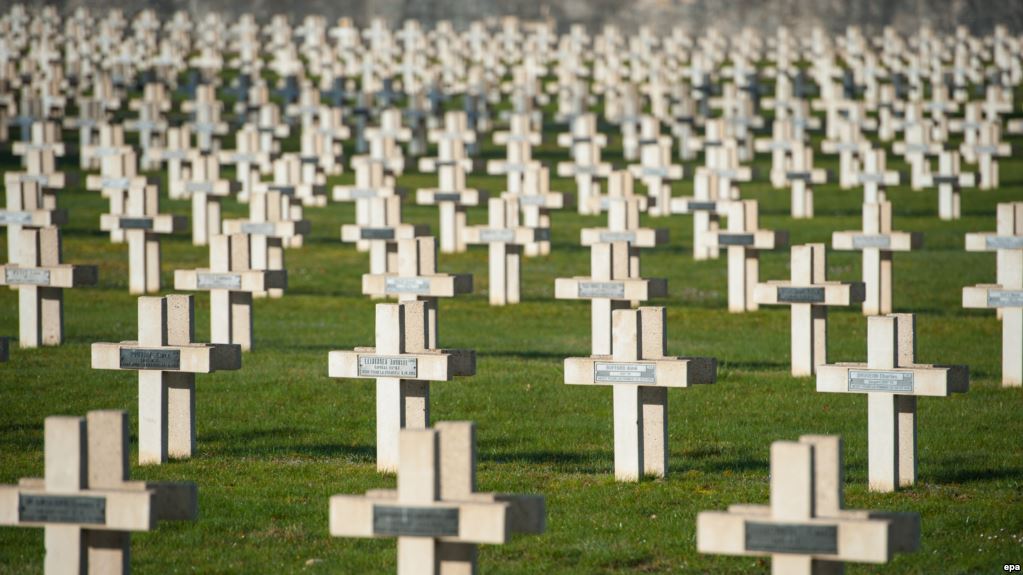 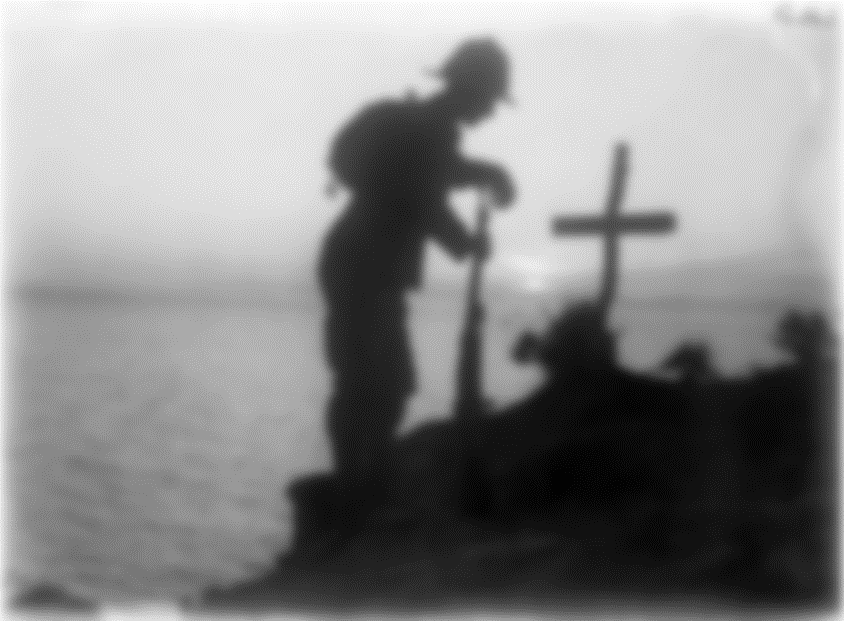 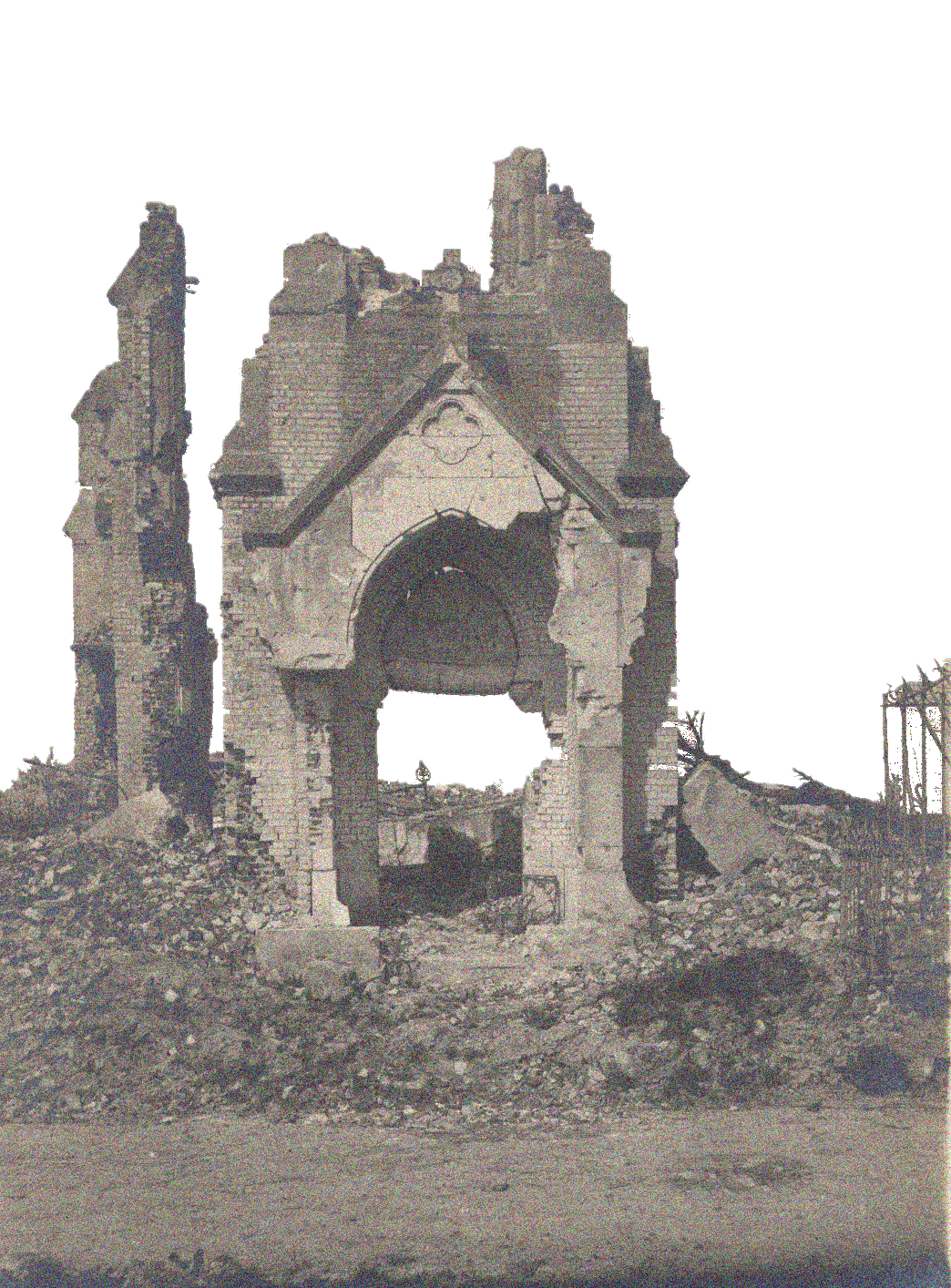 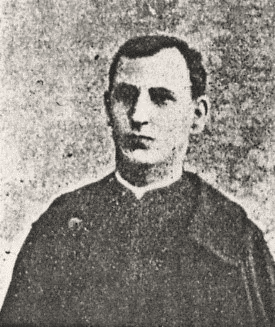 31. FRATEL JOANNES KAMPHAUSEN, della Provincia Tedesca. Nato il 2                   gennaio 1881 a Rheydt-Wetschewell (Germania). Professo 2 febbraio 1905.               Morto a Reims, nel giugno 1918, a 37 anni.
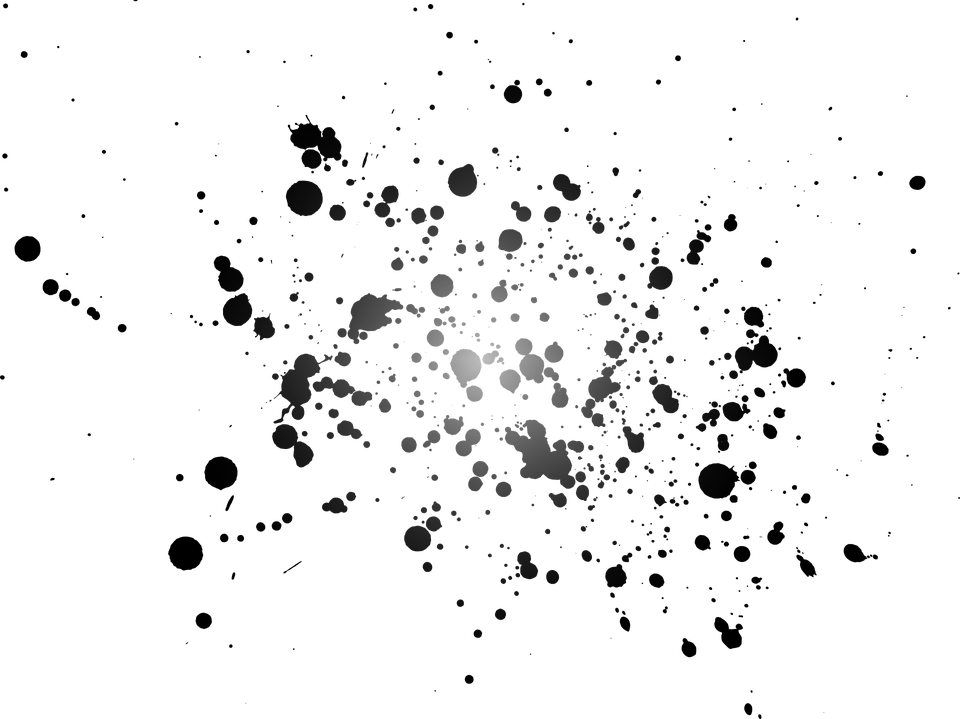 32. SCOLASTICO PAULUS CRÉPIN,           della Provincia Franco-Belga. Nato il 3 aprile 1893 a Saint-Quentin (Francia). Professo il 23 settembre 1910. Morto a  Fosse-en Haut, il 28 giugno 1918, a 25 anni.
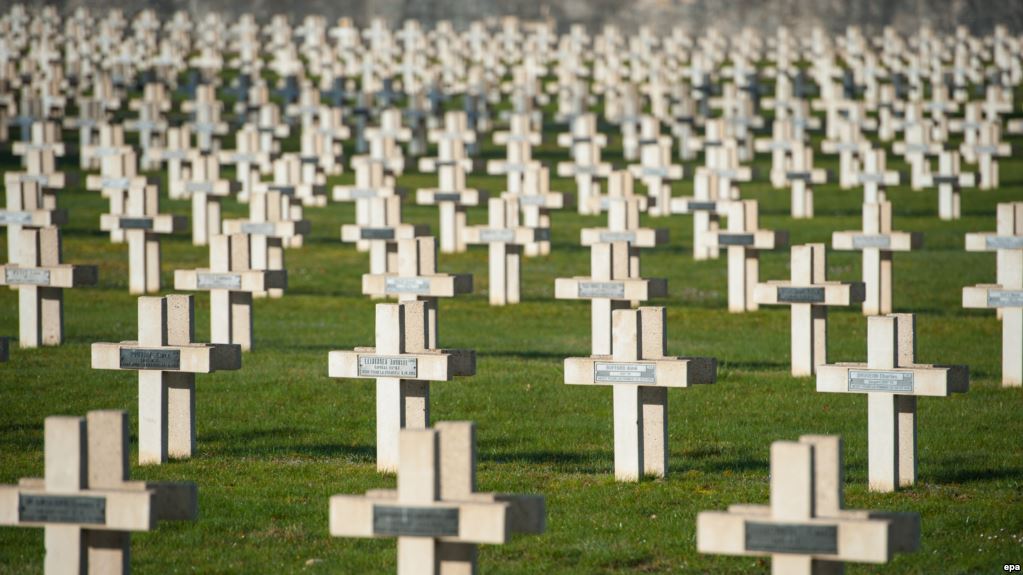 33. FRATEL BERNARDUS MEYERS, della Provincia Tedesca. Nato il 20 gennaio 1880 a Gutweiler (Germania). Professo il 27 settem-bre 1911. Morto in un luogo sconosciuto                  della Francia, il 20 luglio 1918, a 38 anni.
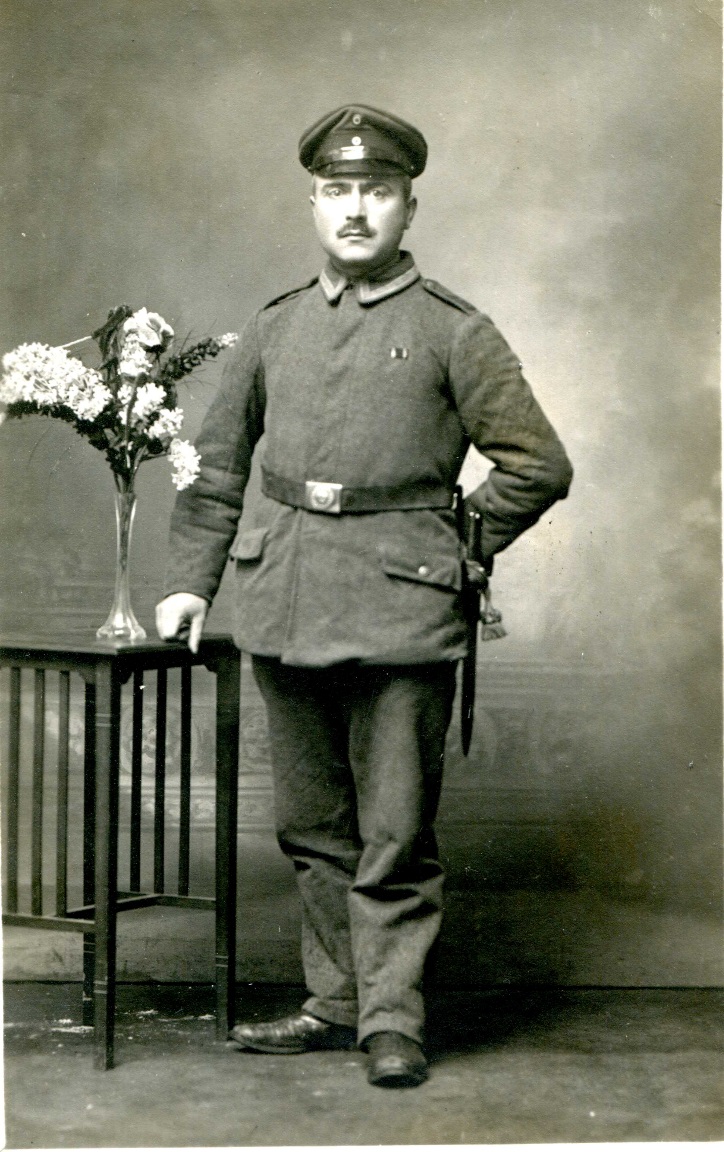 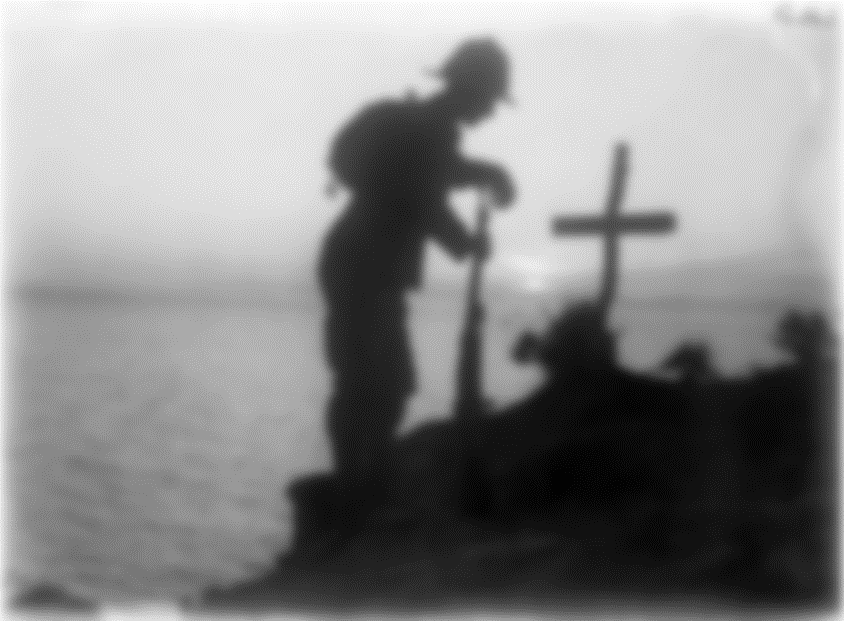 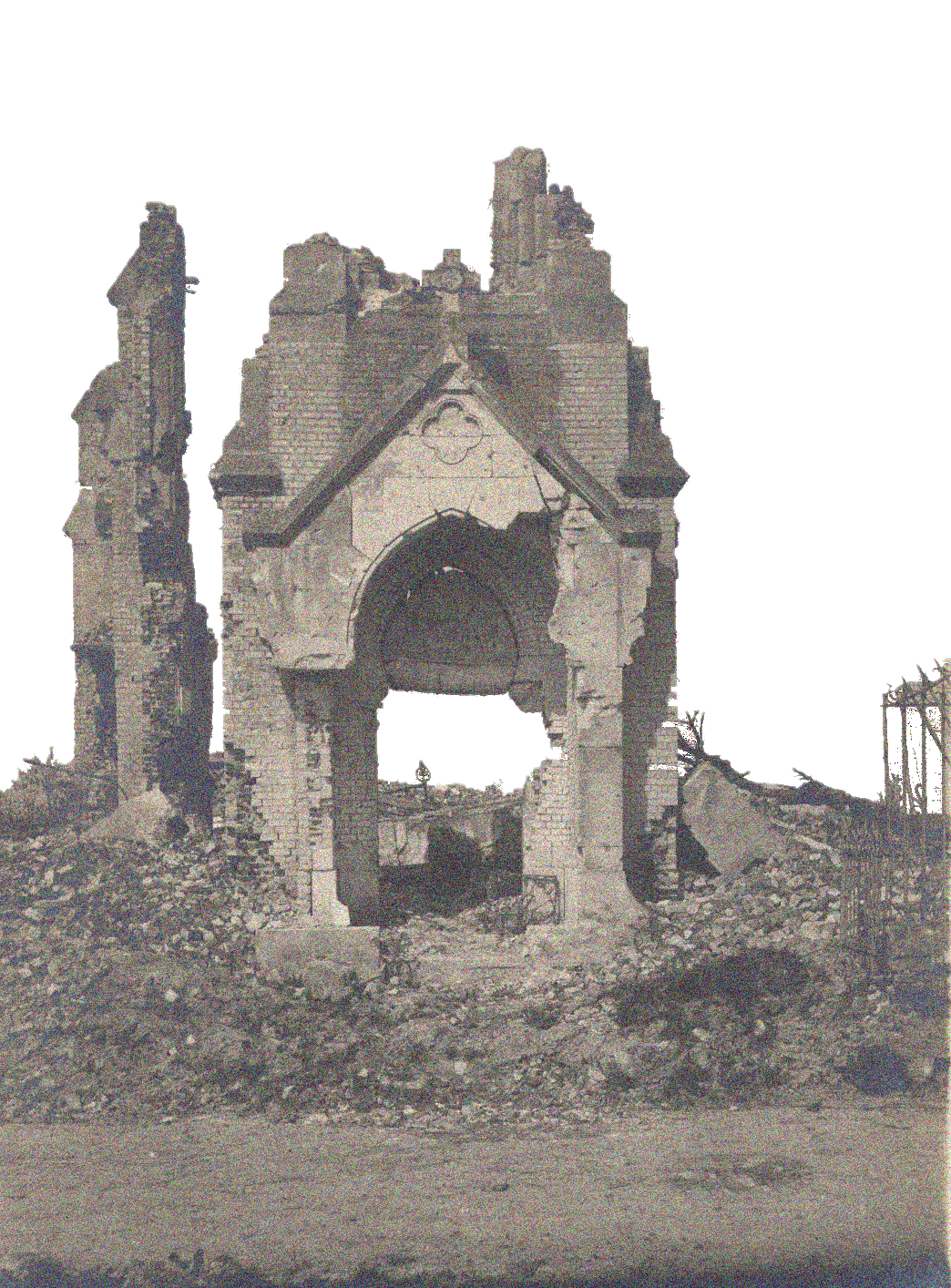 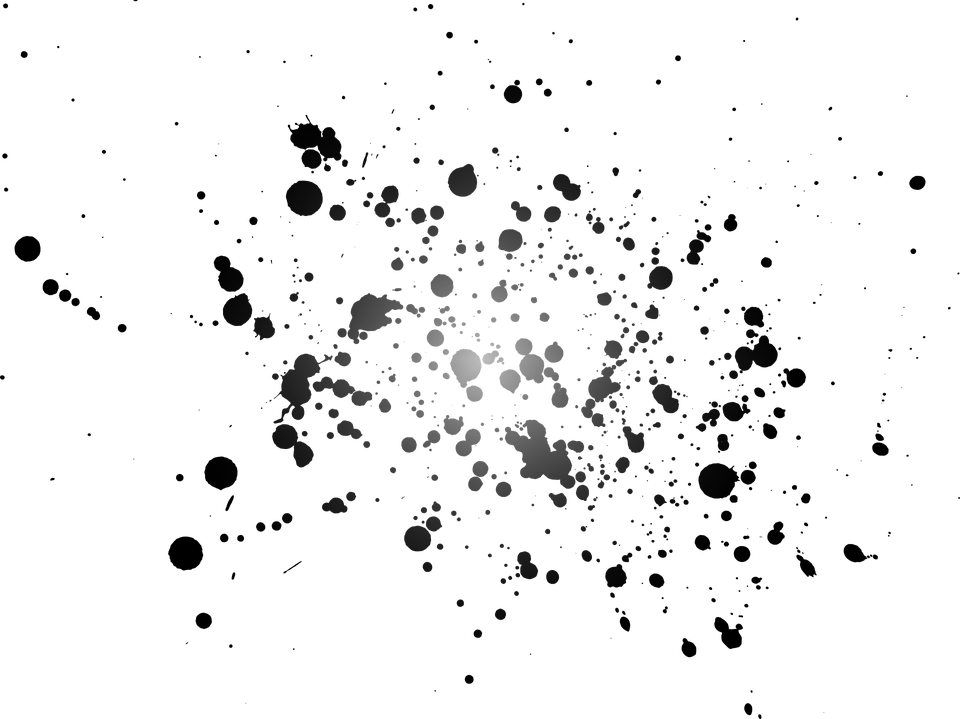 Giornata della Memoria Dehoniana
26 novembre 2018
Sacerdoti del Sacro Cuore di Gesù